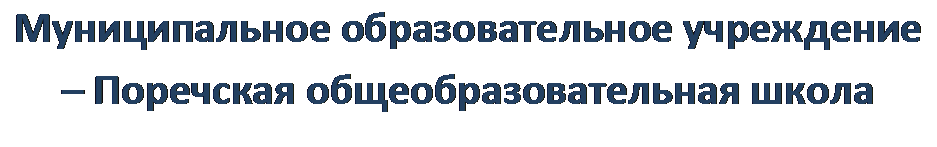 ПОРТФОЛИО
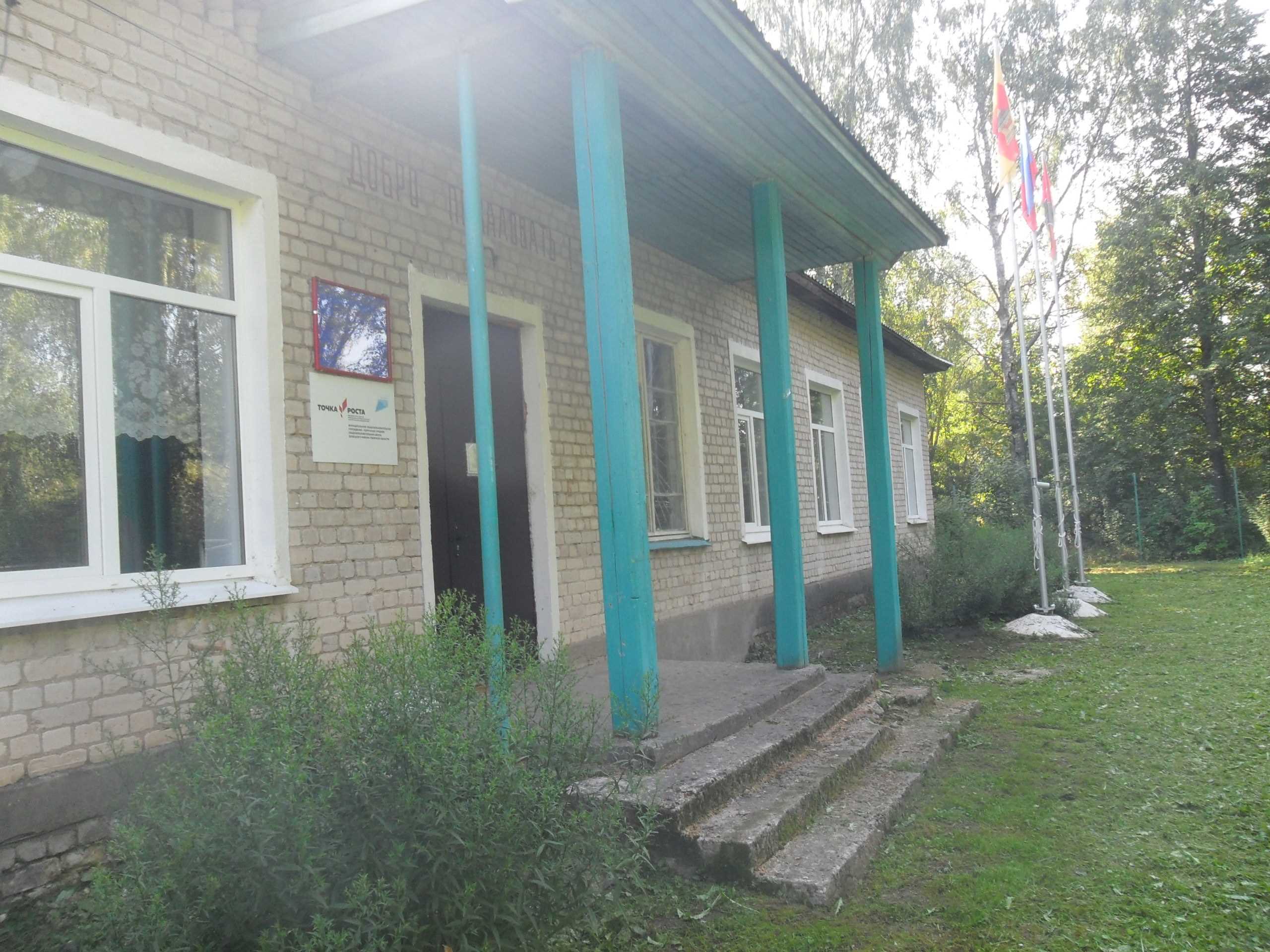 Арсеньева Людмила Николаевна
Учитель истории и обществознания
Личная карта участника
1.ФИО: Арсеньева Людмила Николаевна
2. Дата рождения: 22.05.1973 г.р.
3.Образование: высшее, Тверской государственный университет
4.Место работы: Муниципальное образовательное учреждение – Поречская средняя общеобразовательная школа
5. Занимаемая должность: учитель истории и обществознания
6. Педагогический стаж: 30 лет
7. Внеурочная деятельность: руководитель кружка «Православные святыни Тверской земли»
8. https://vk.com/id589710094
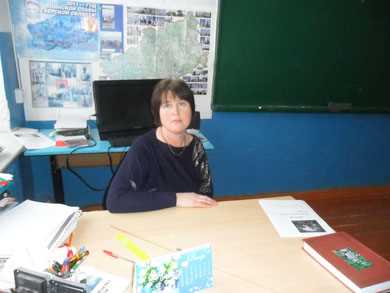 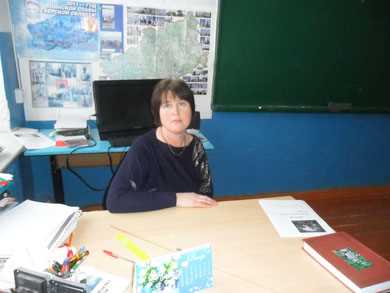 Мой девиз: «Нет ничего невозможного, если мы – вместе»
Достижение успехов в обучении через систему воспитания.
Вопросы воспитания в современном обществе  остаются актуальными.  Моя цель как педагога заключается в воспитании и развитии гармонически развитой личности, ответственного гражданина и патриота своей страны.
Мои достижения
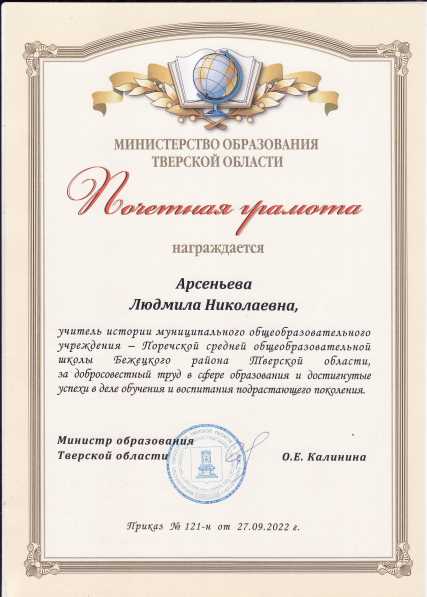 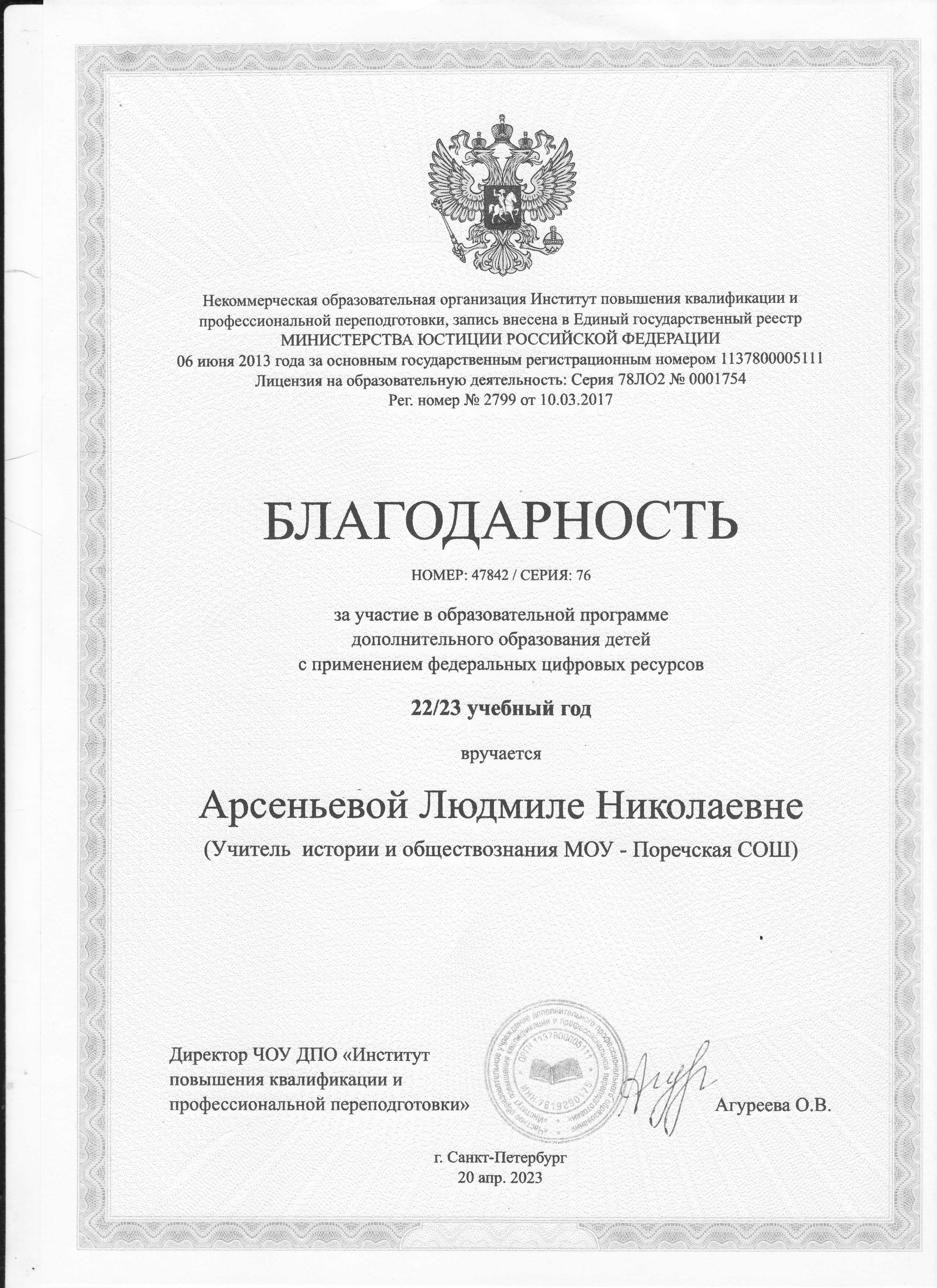 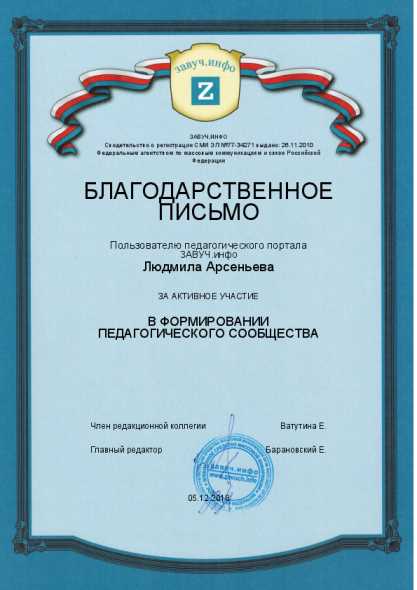 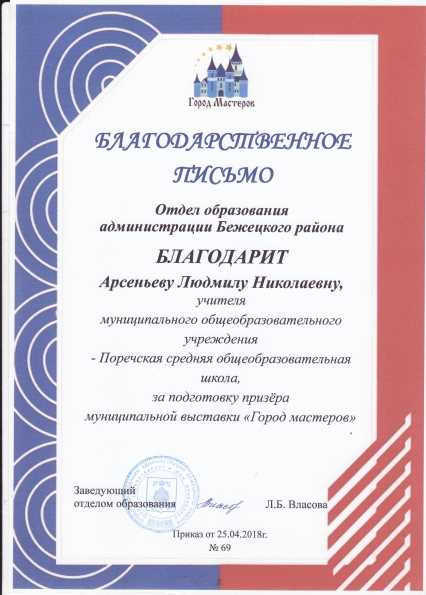 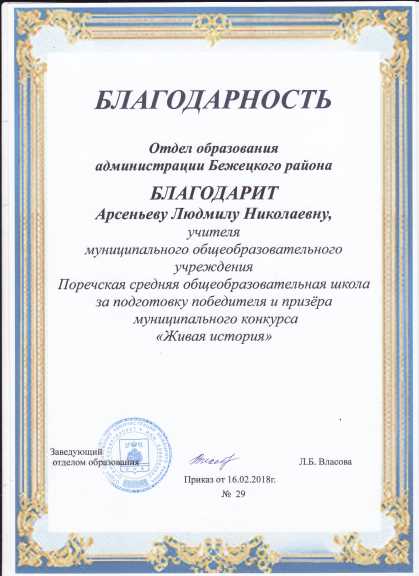 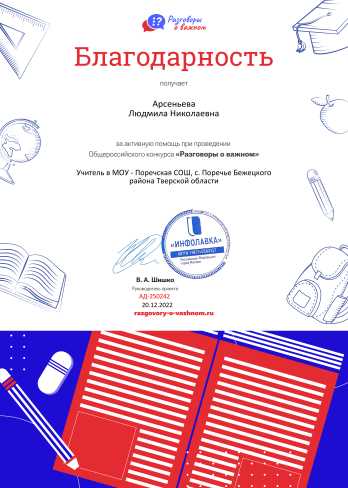 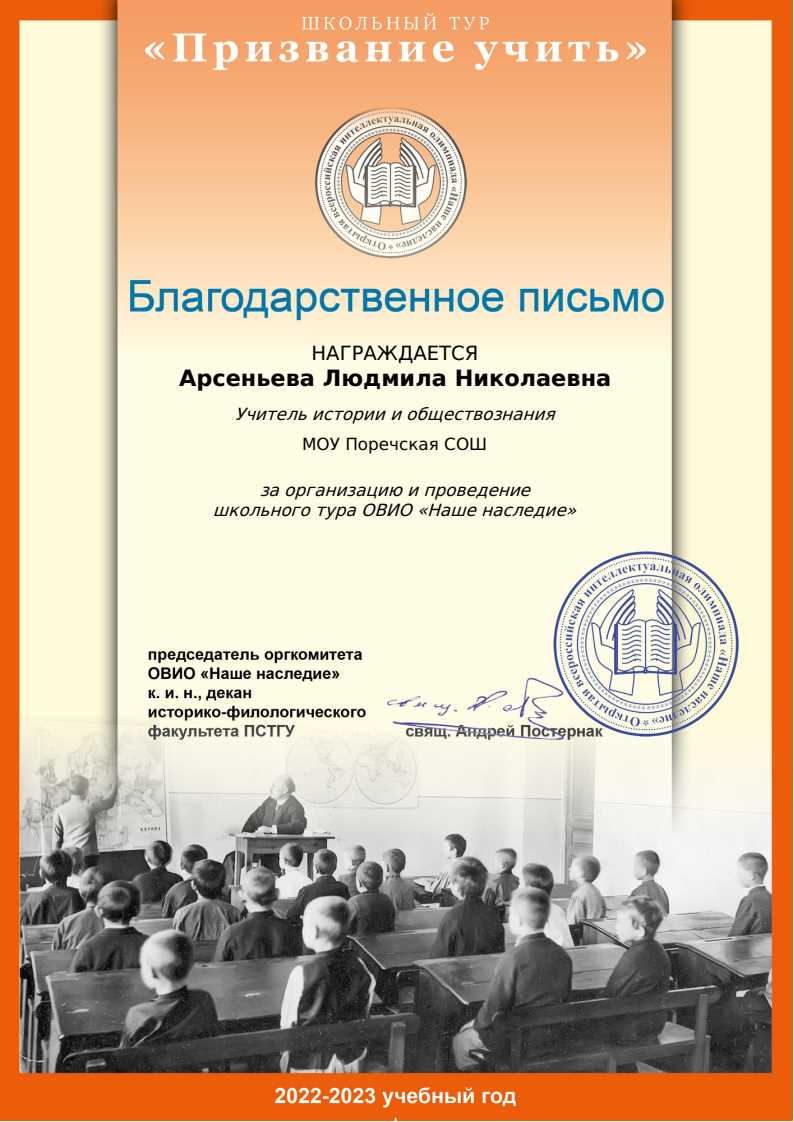 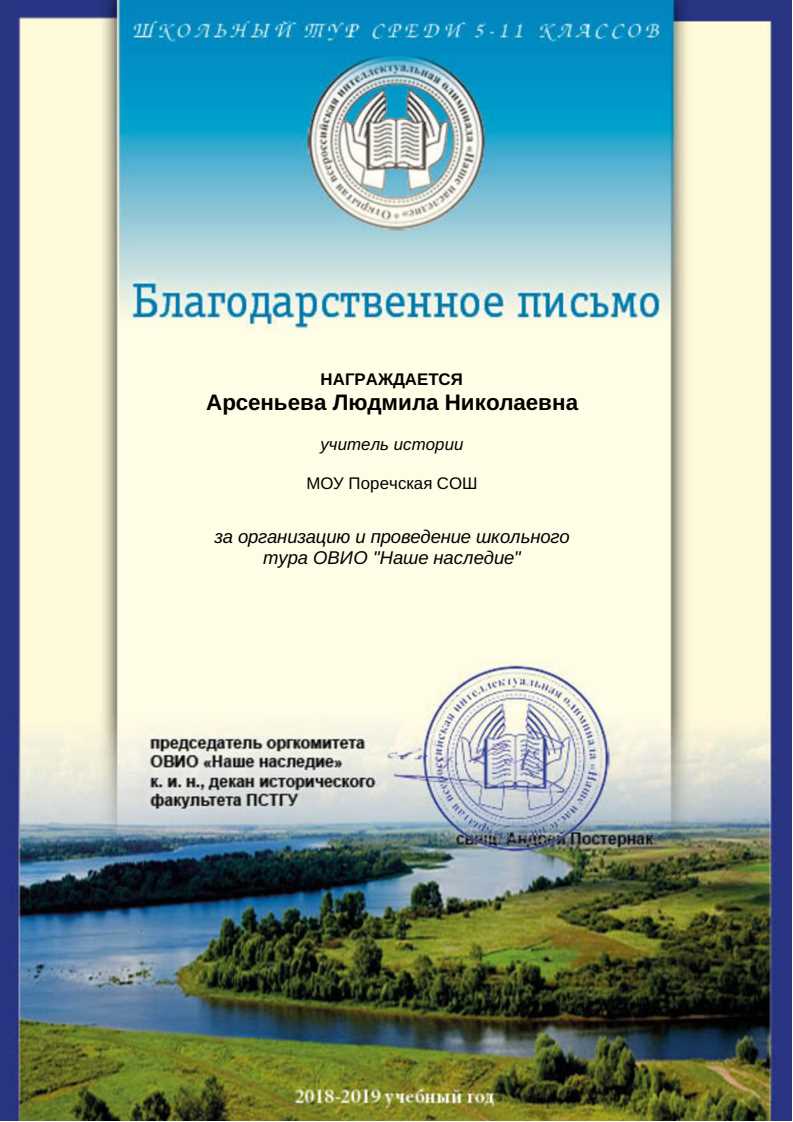 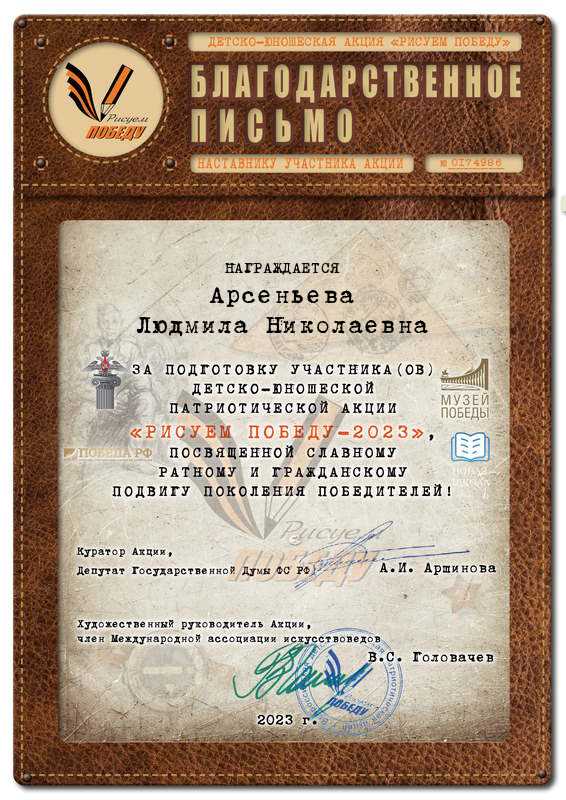 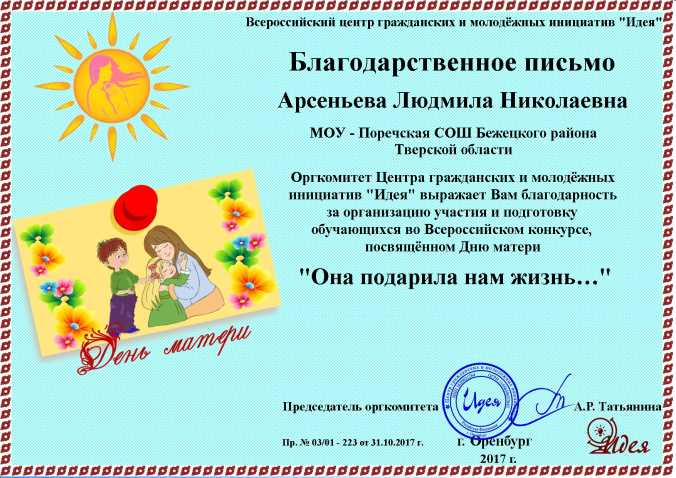 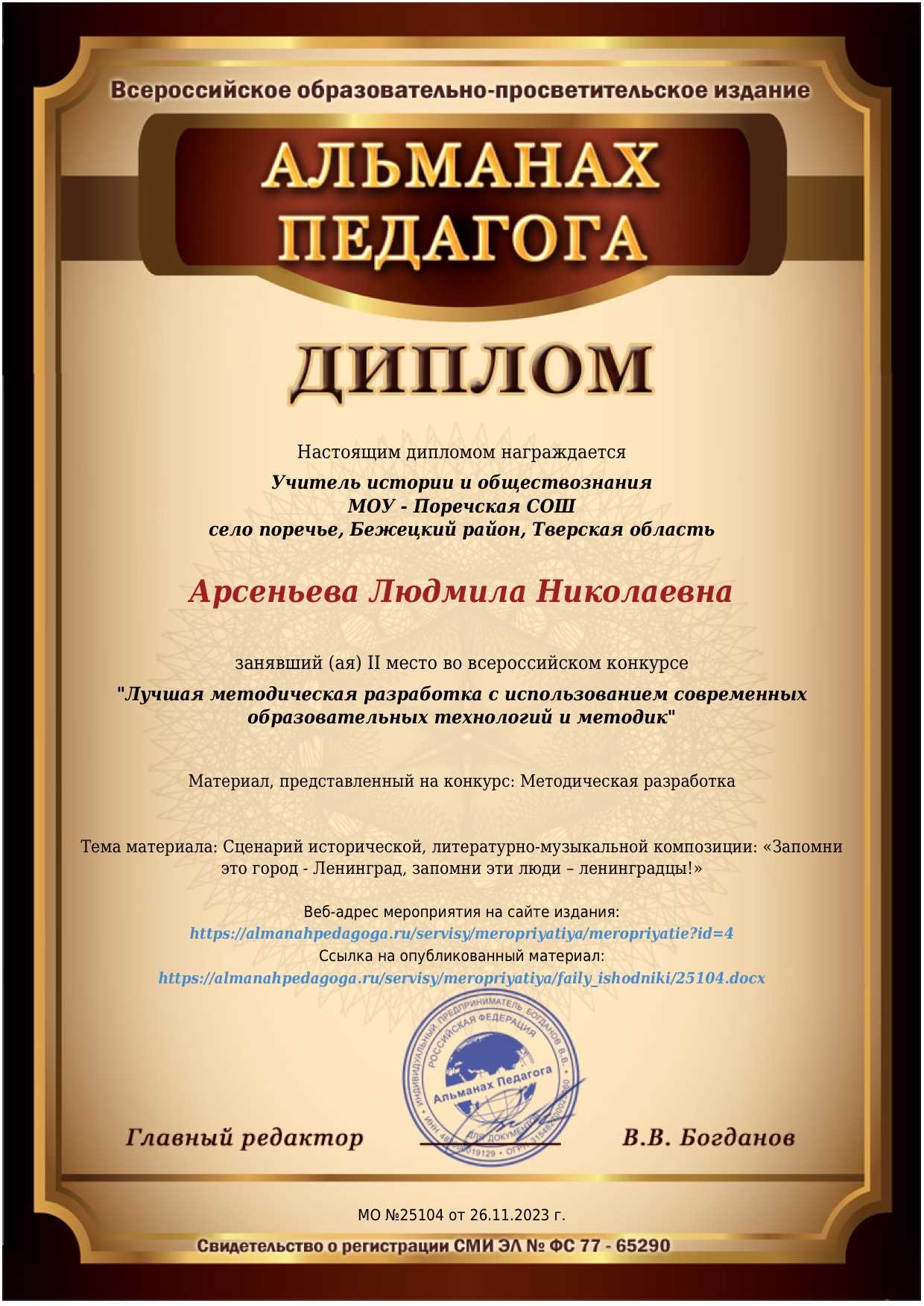 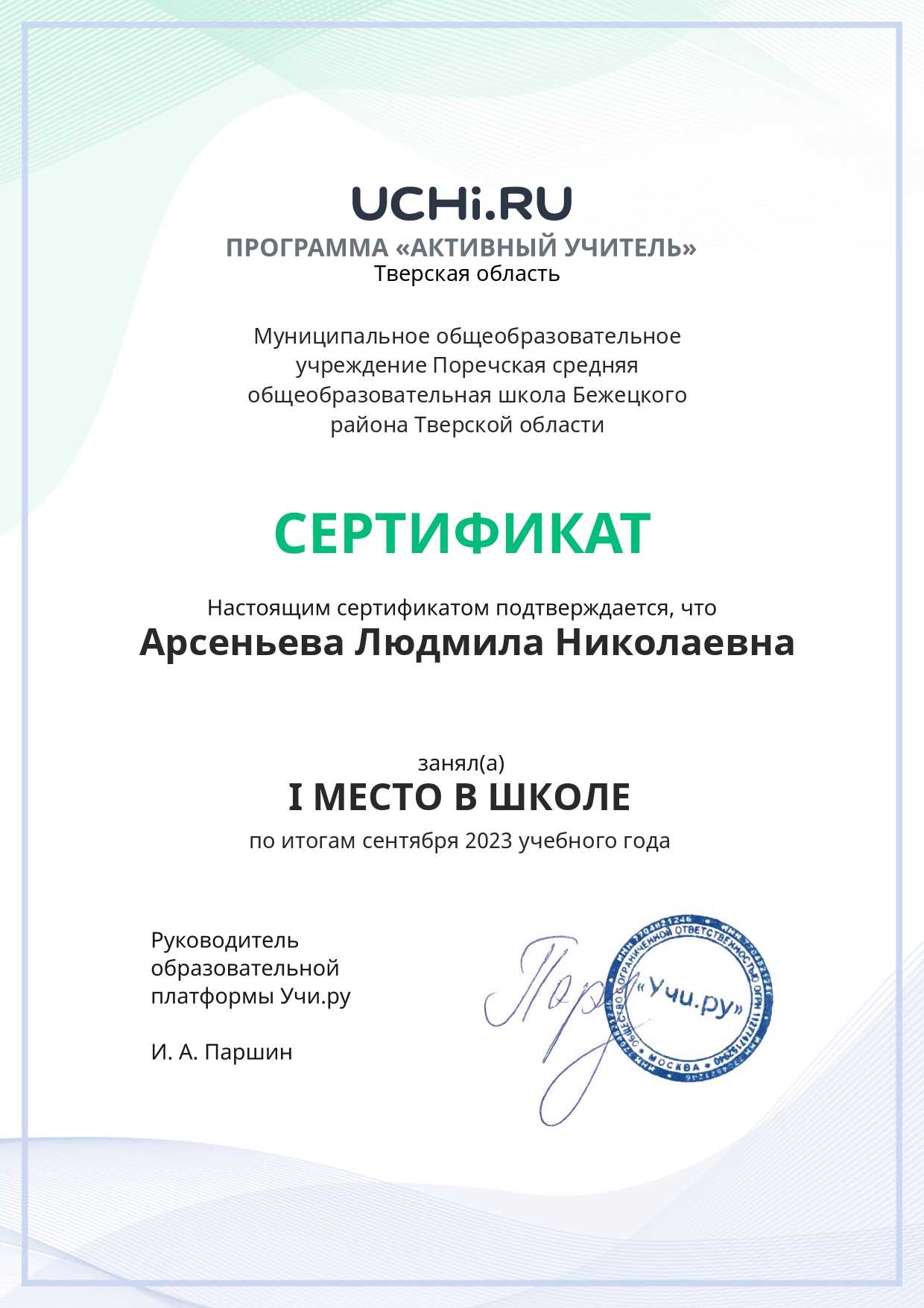 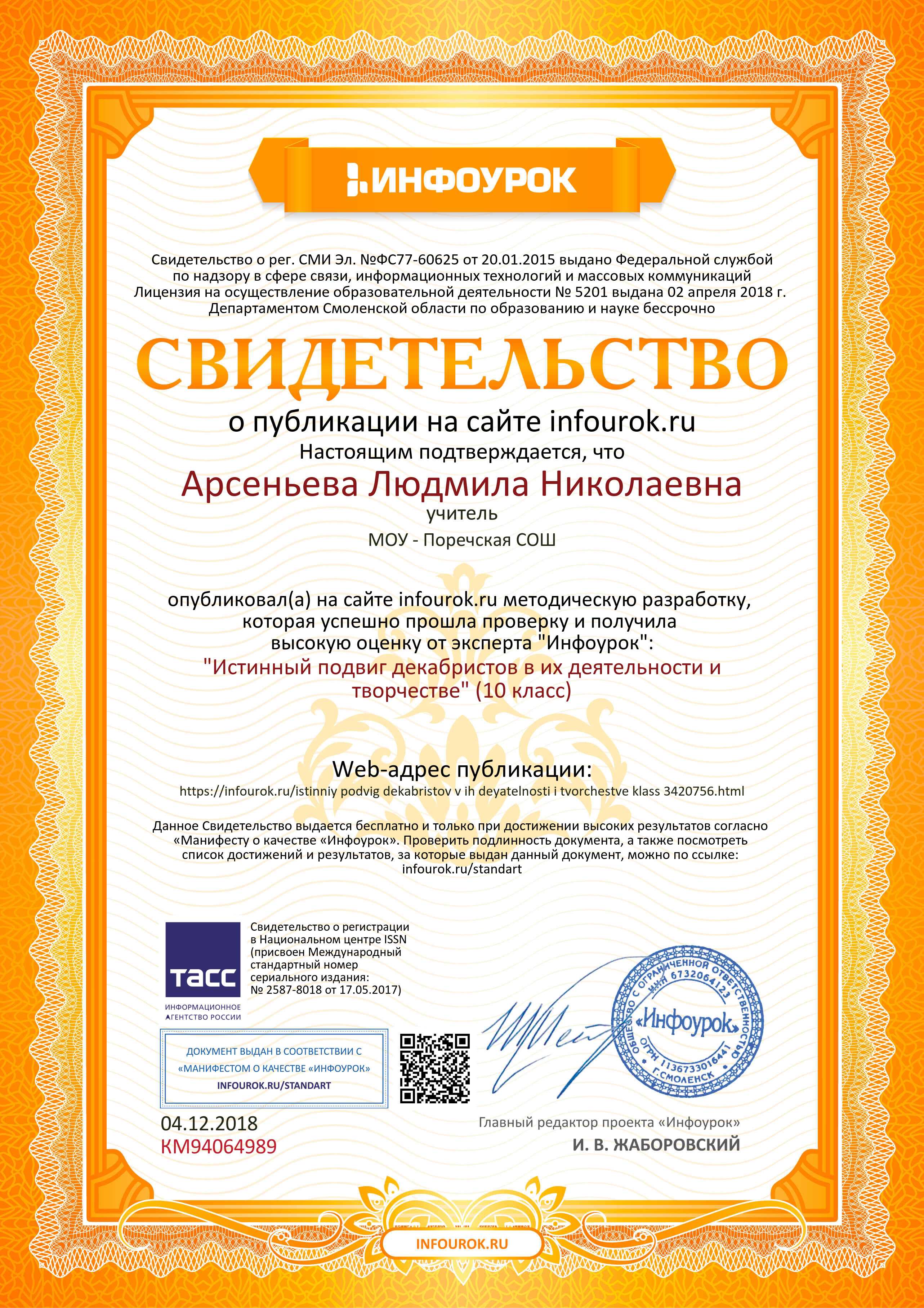 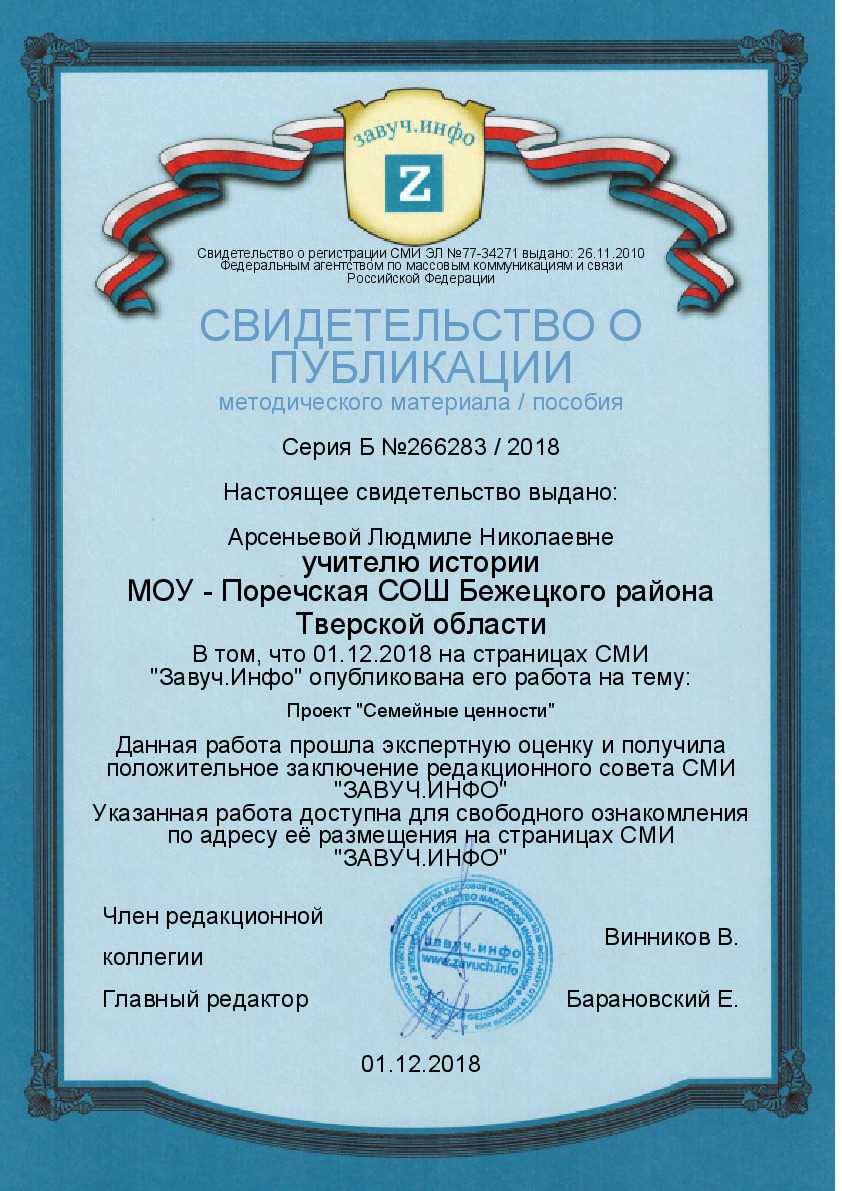 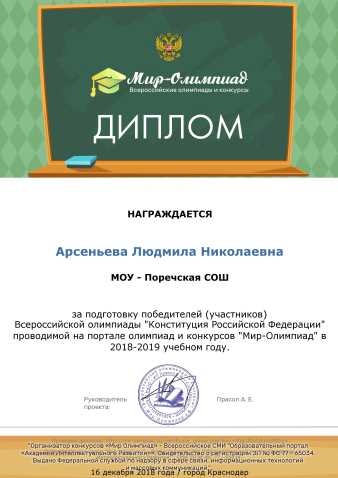 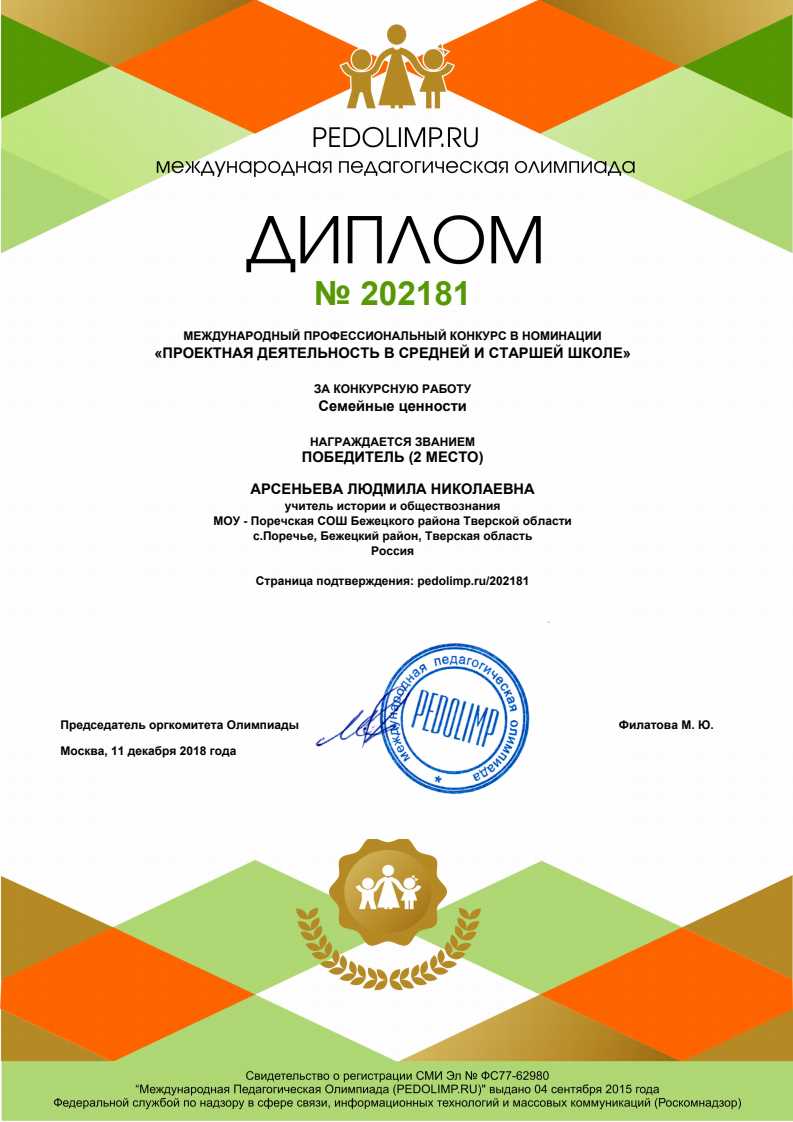 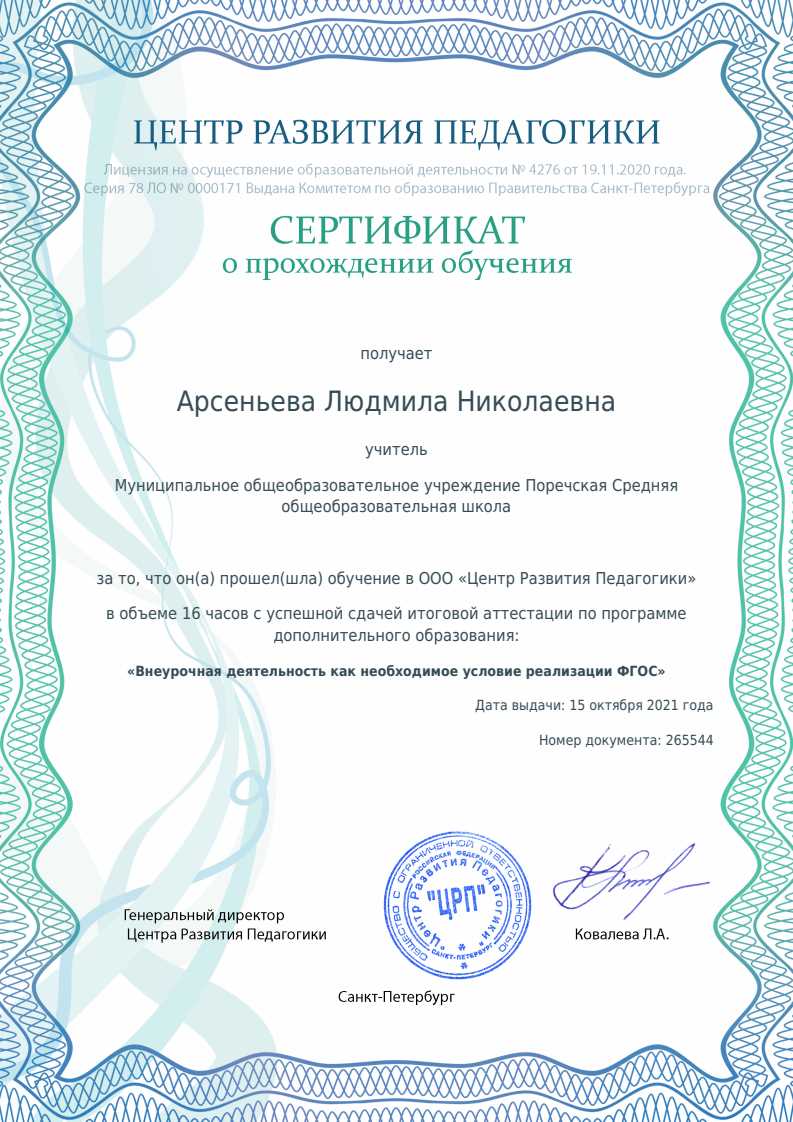 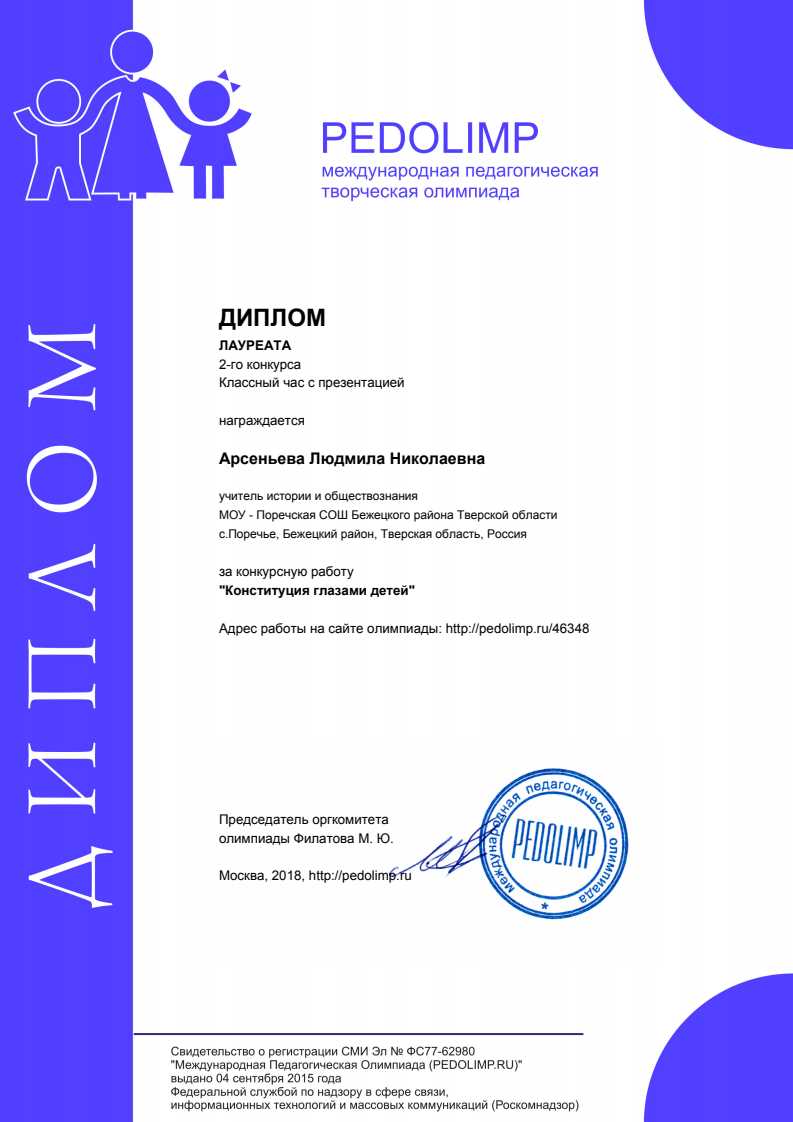 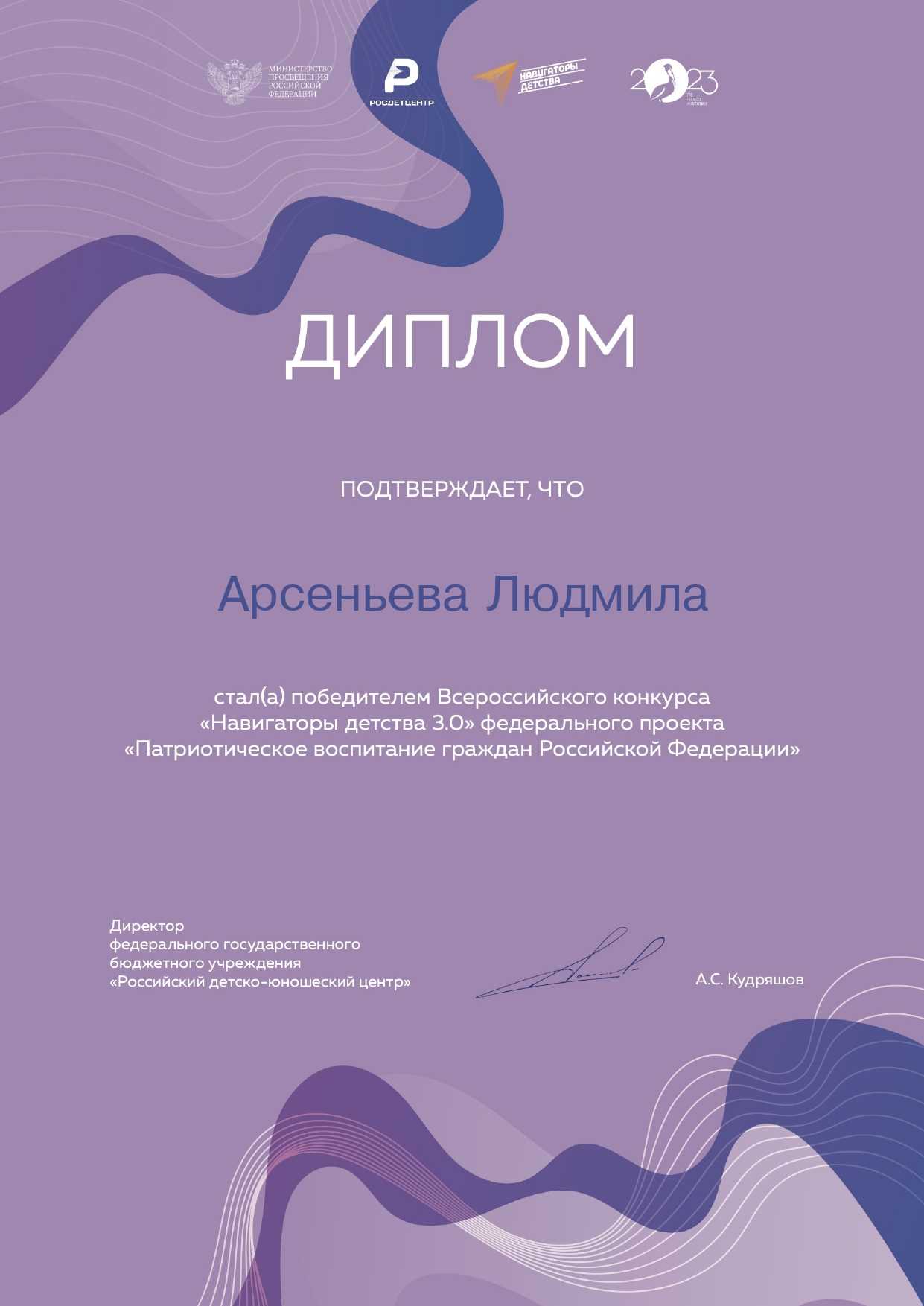 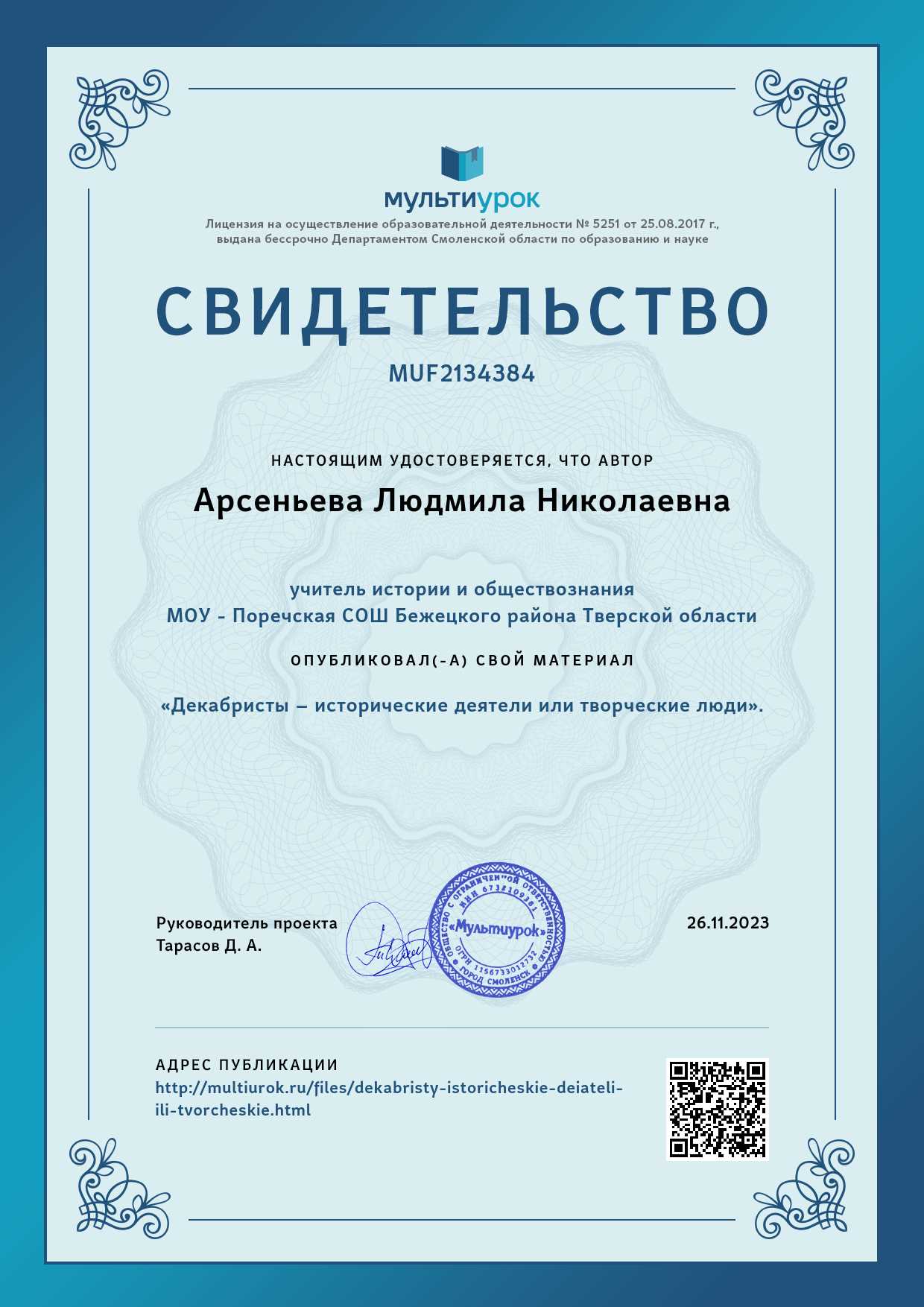 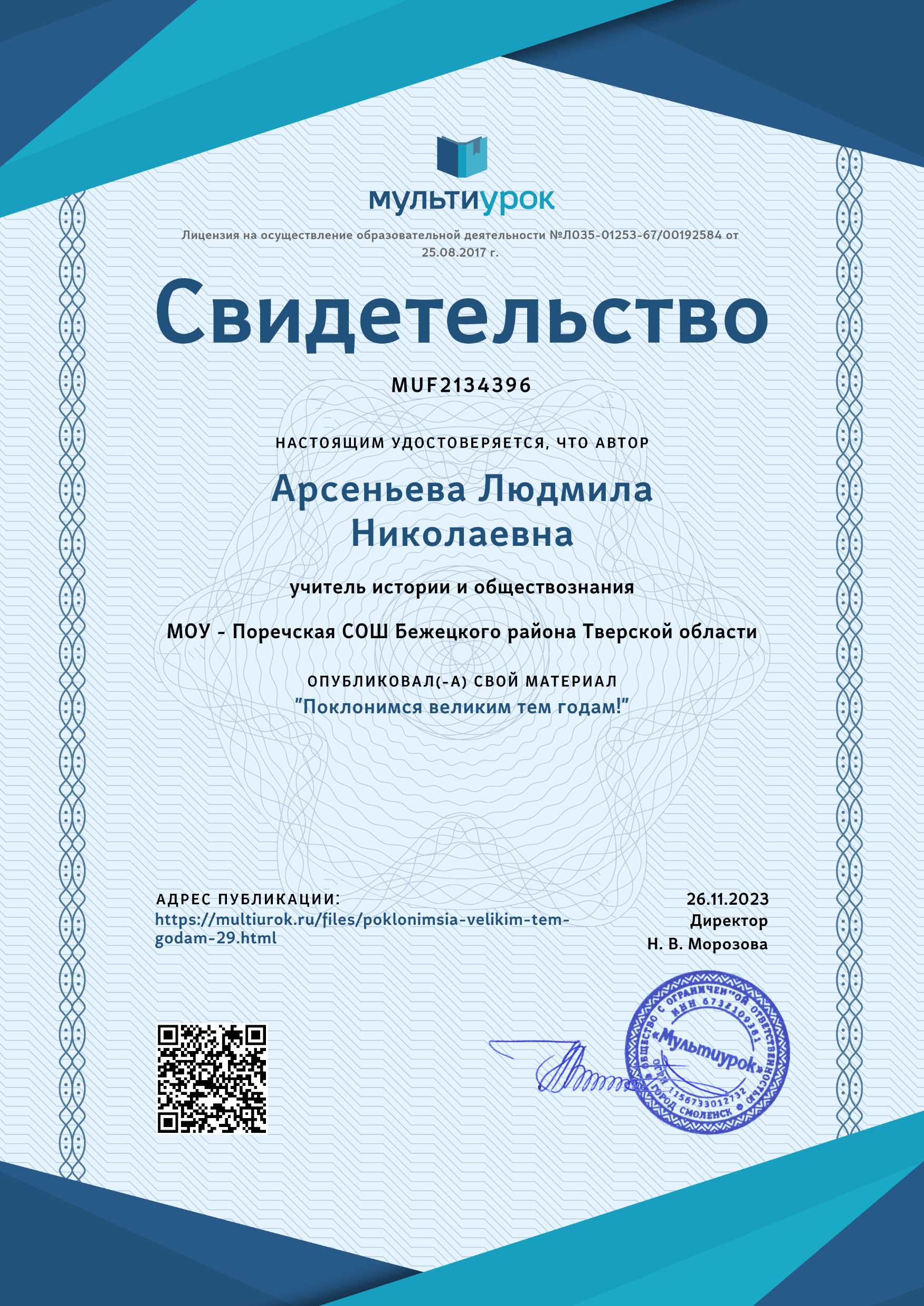 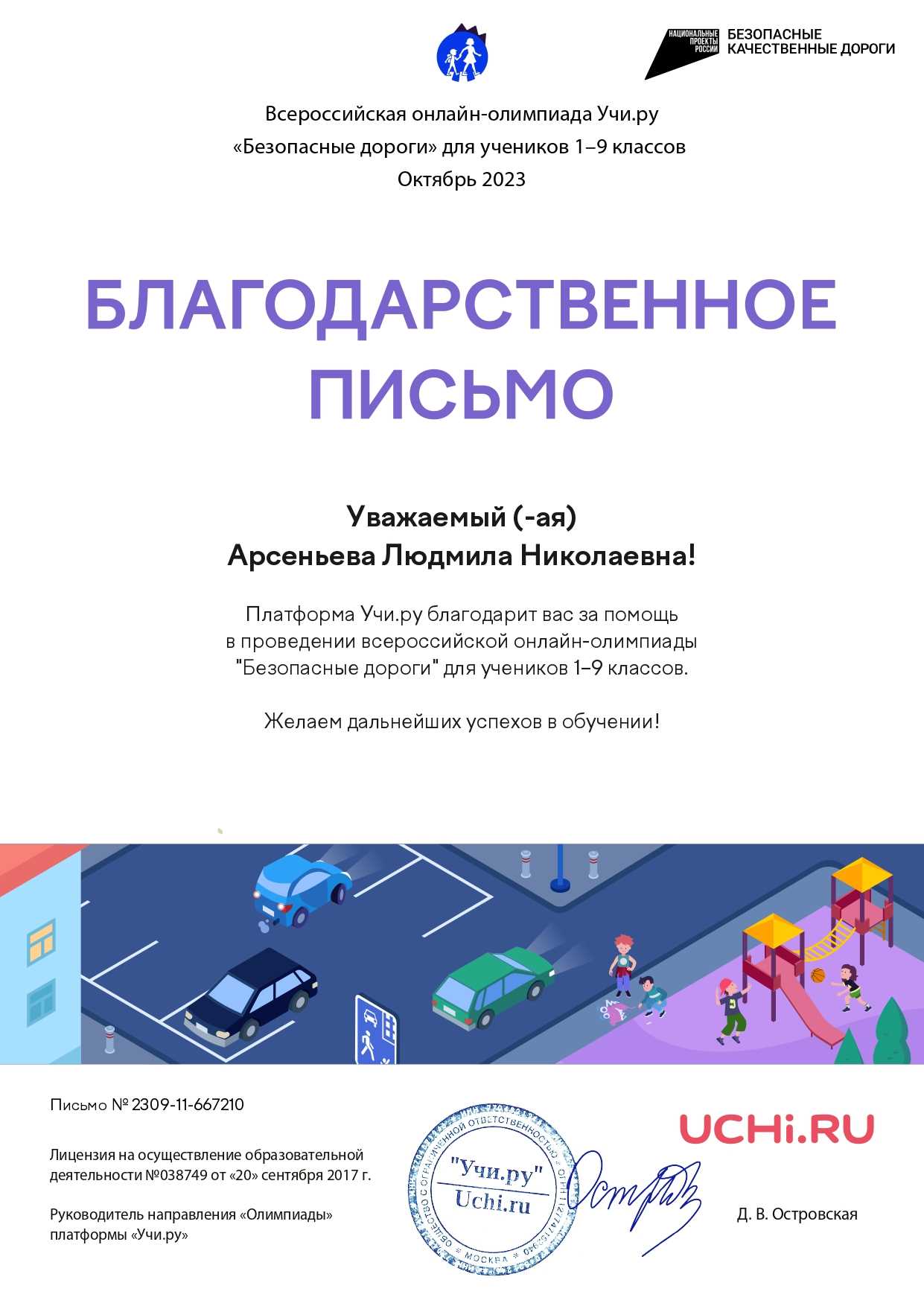 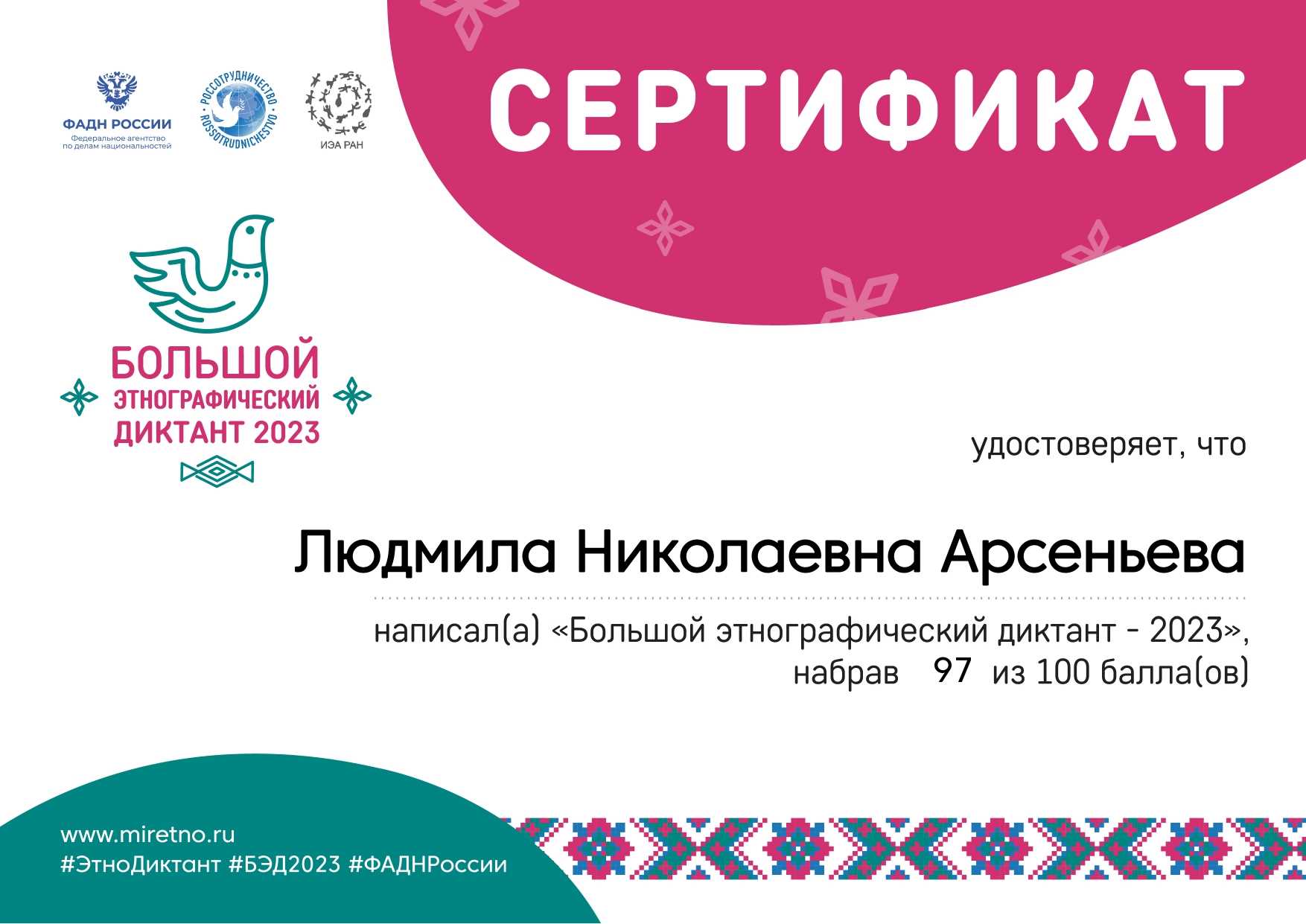 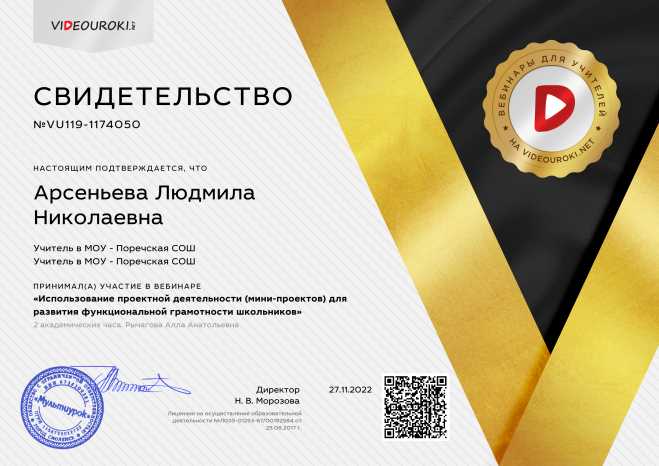 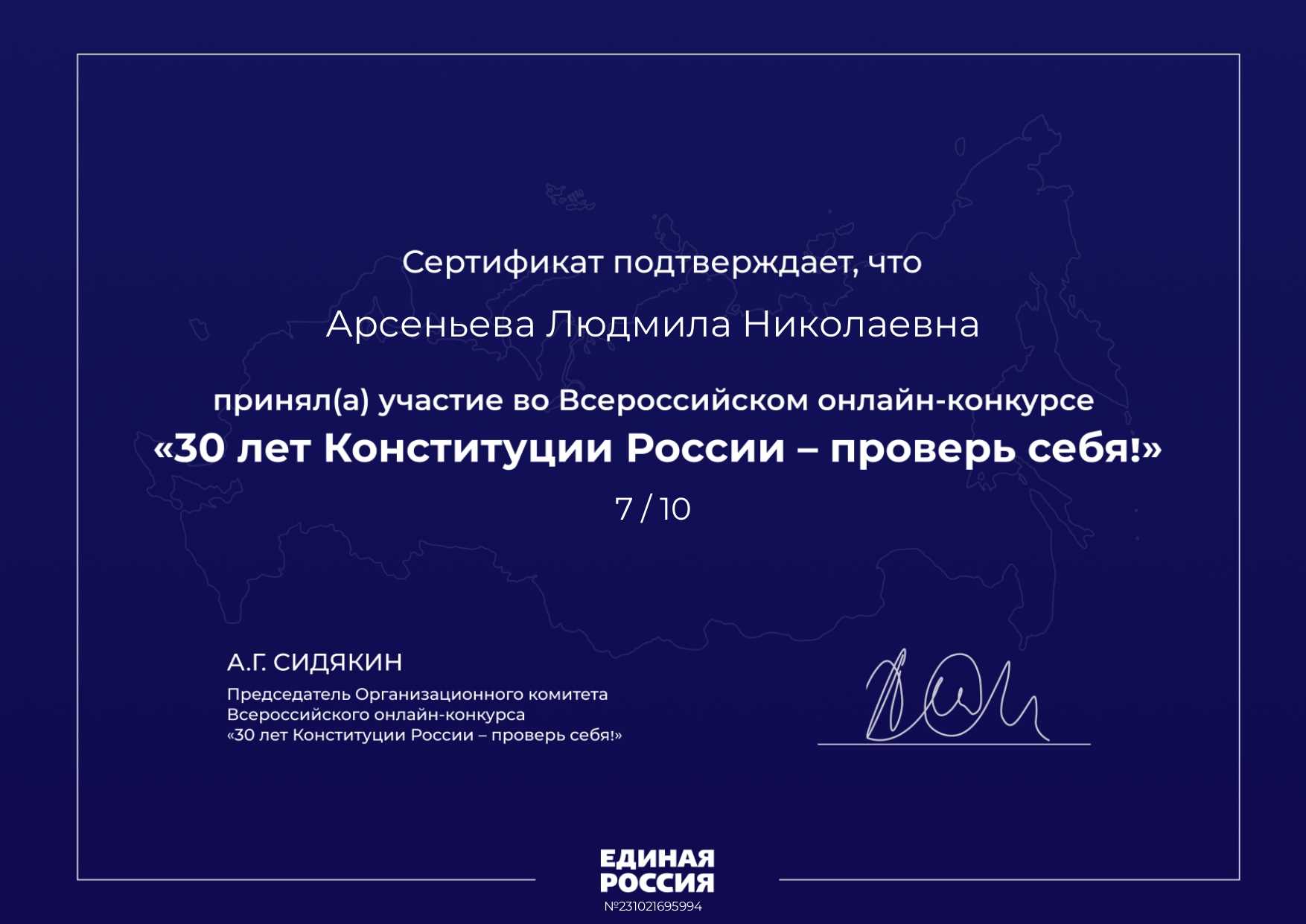 Достижения детей
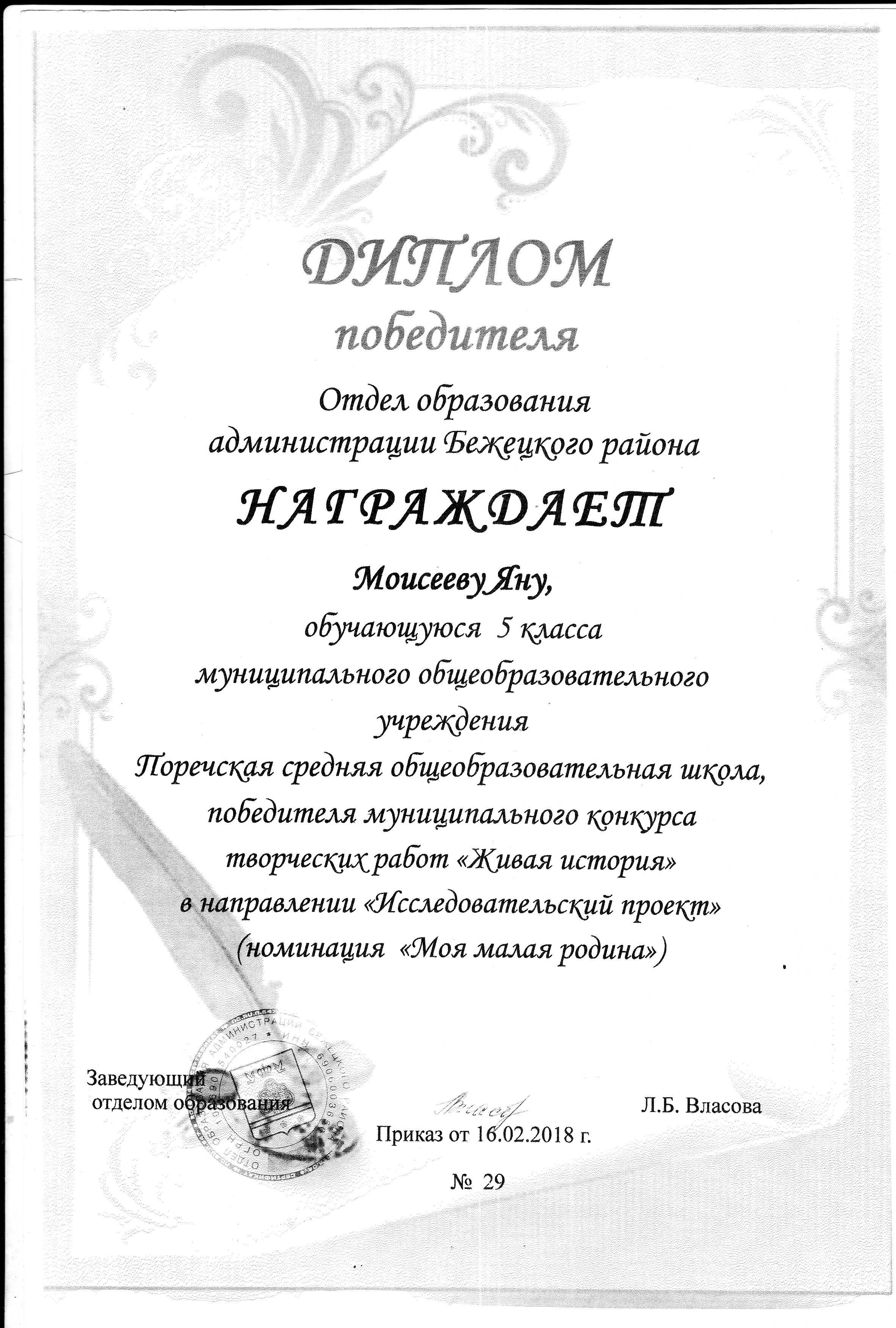 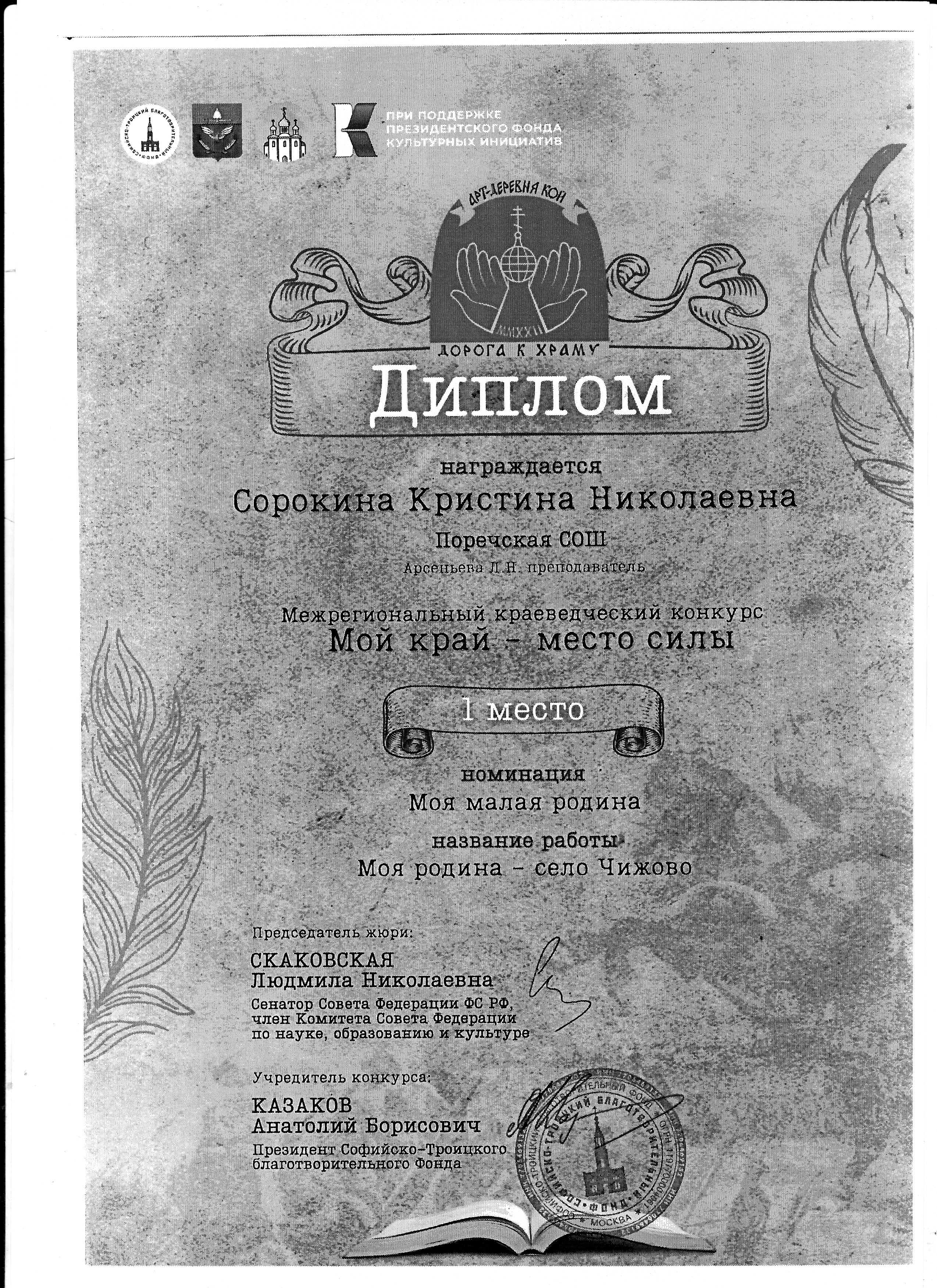 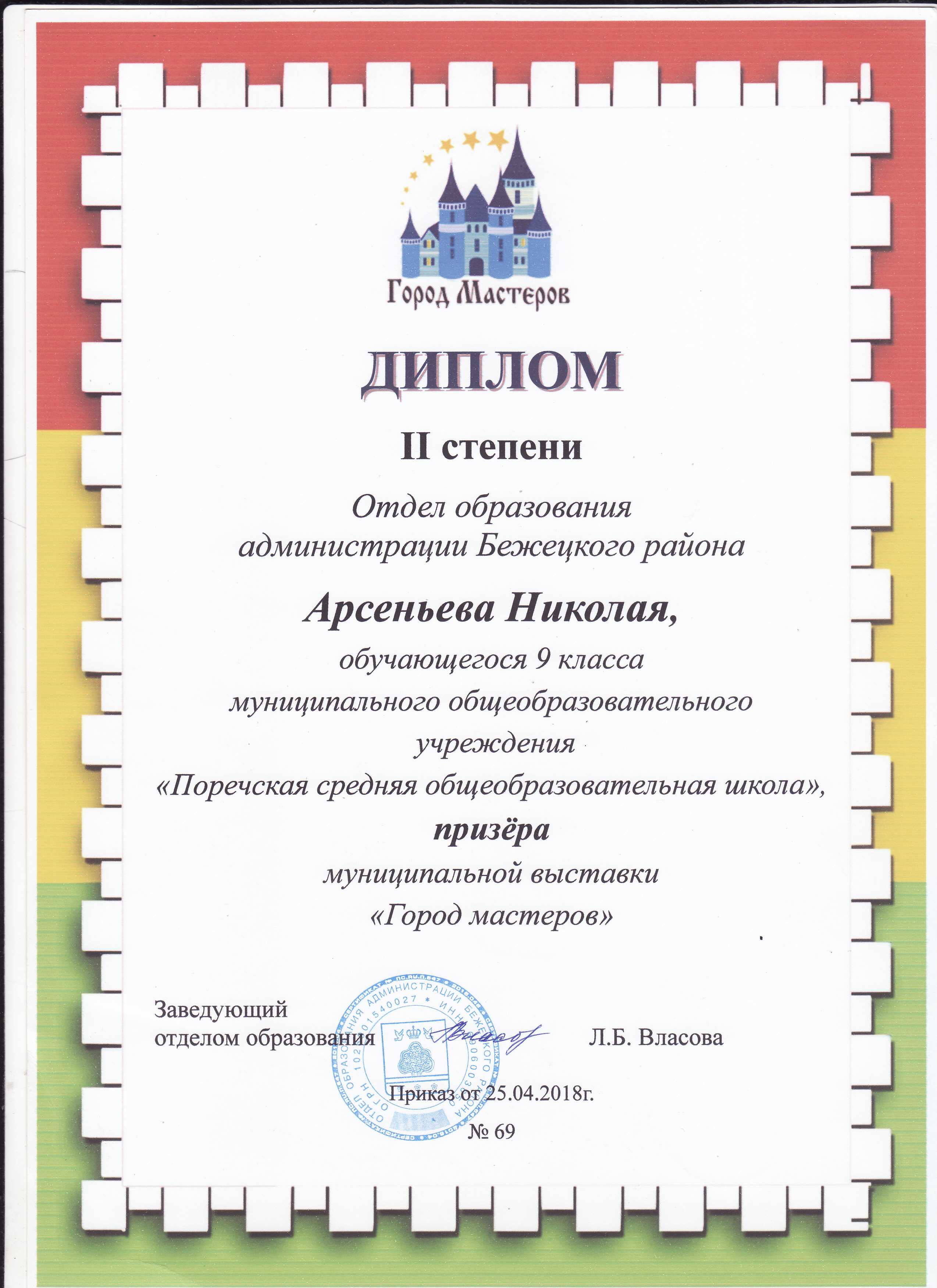 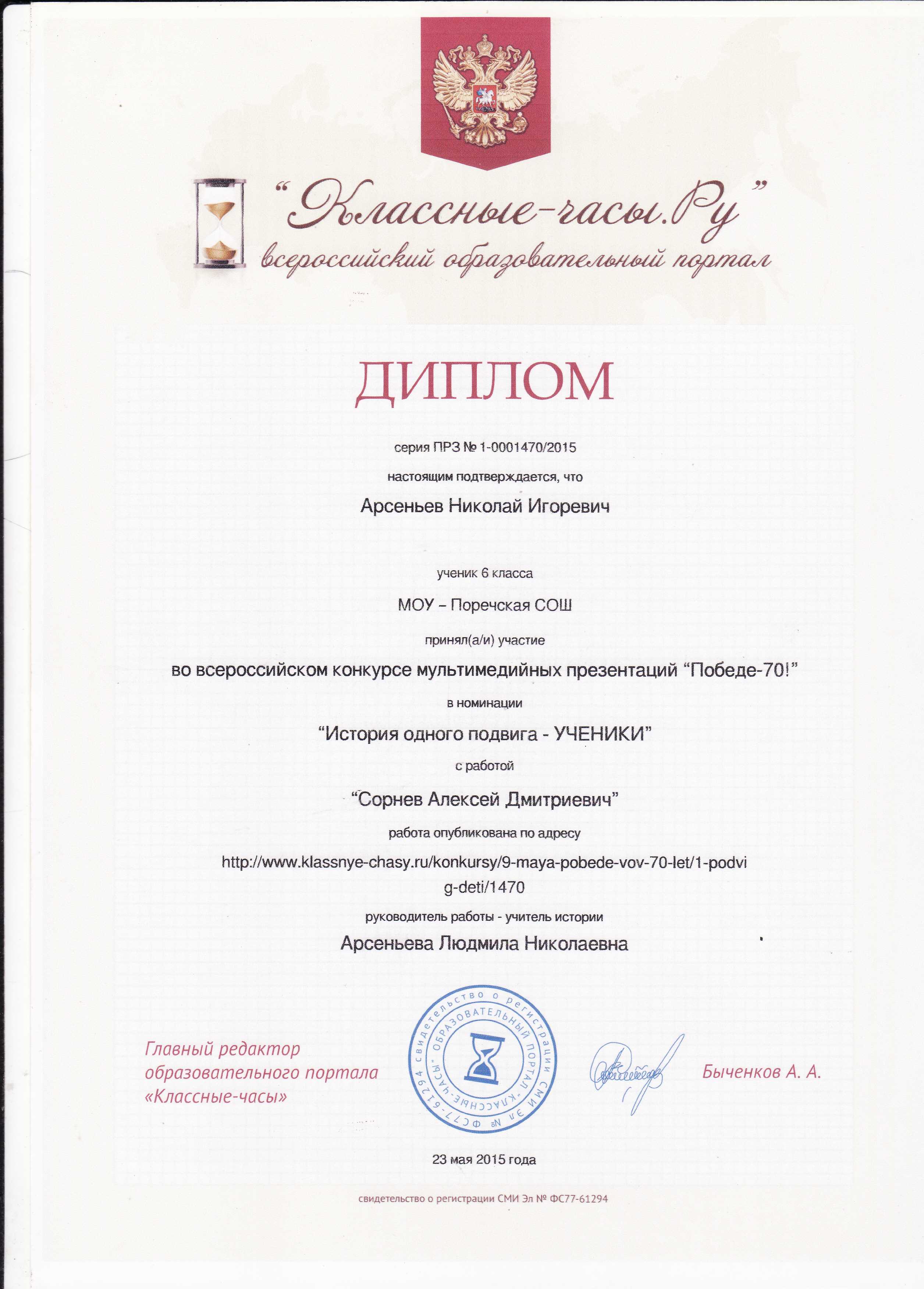 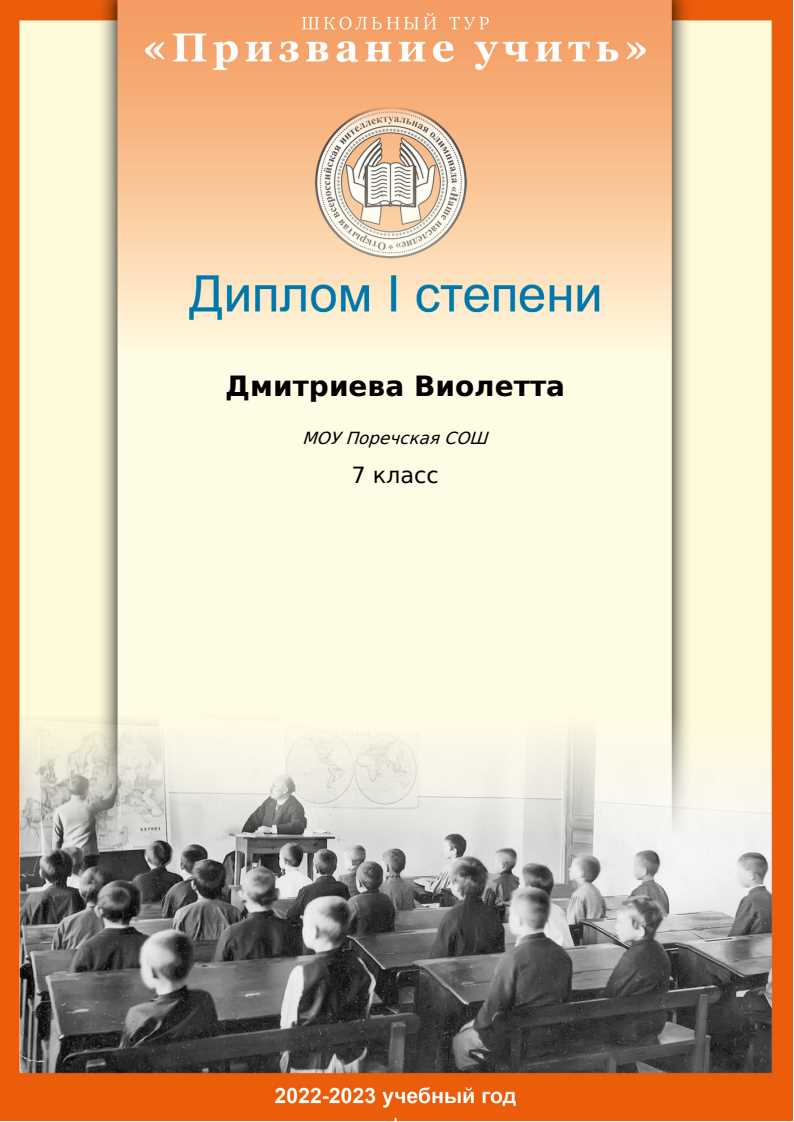 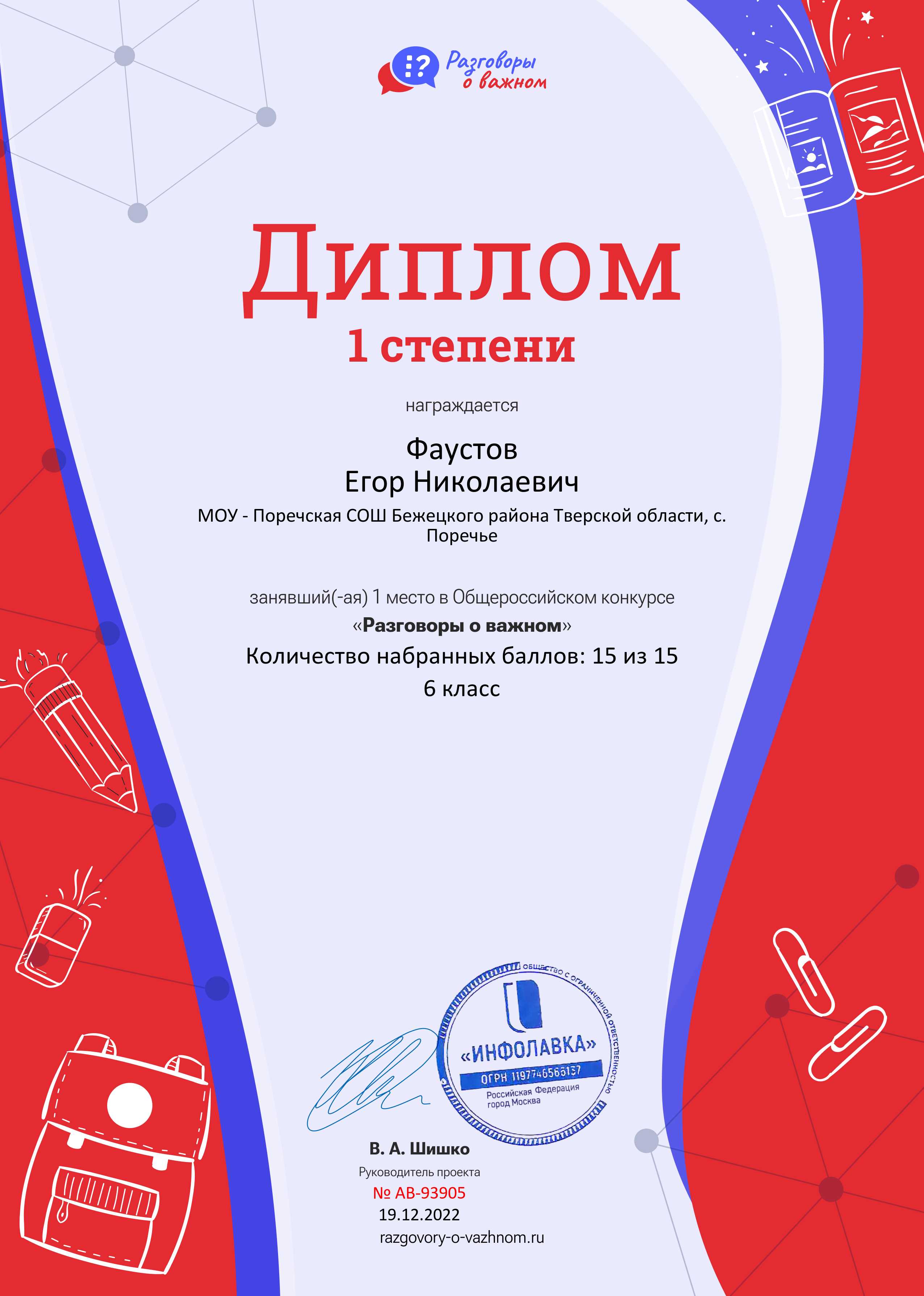 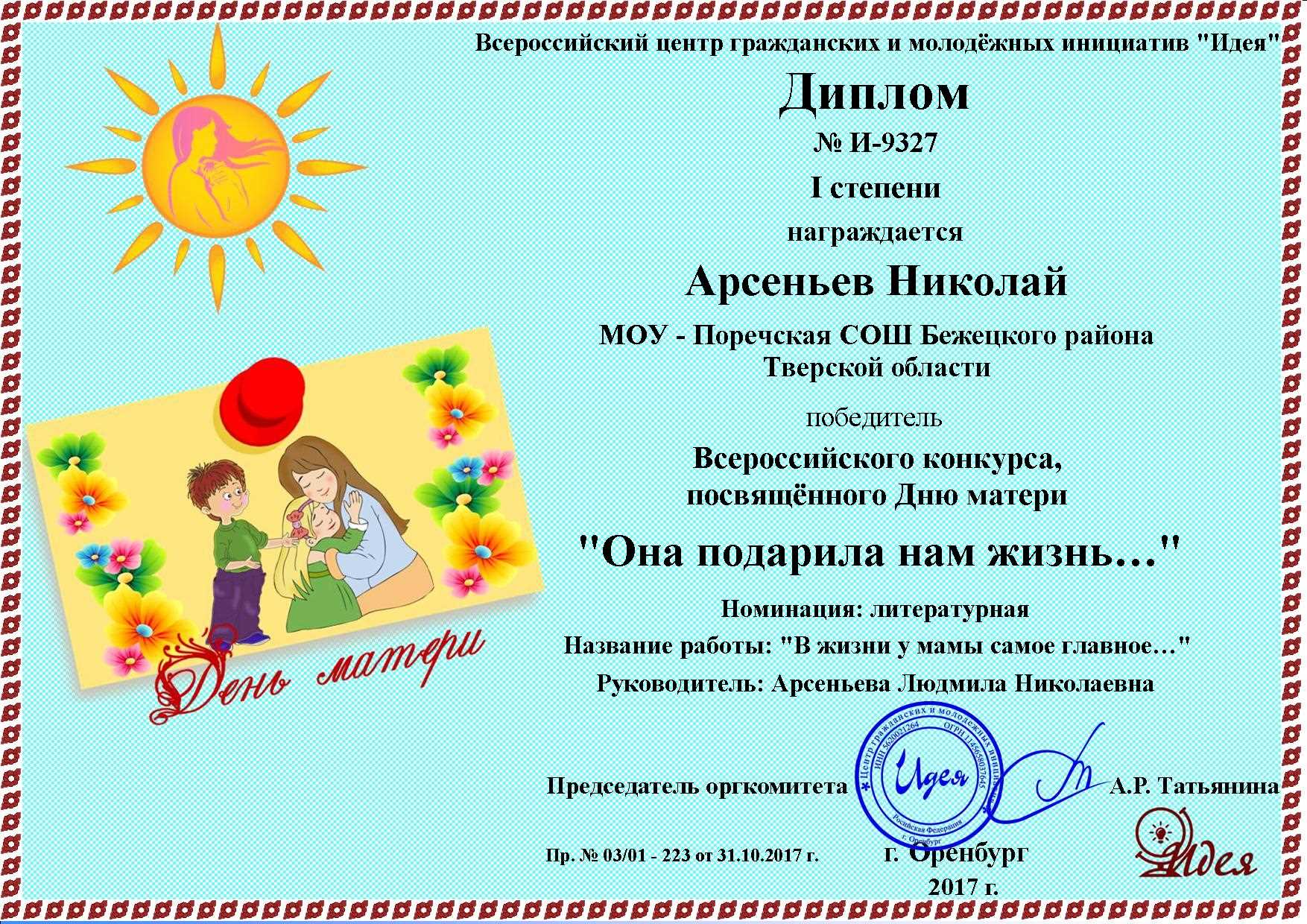 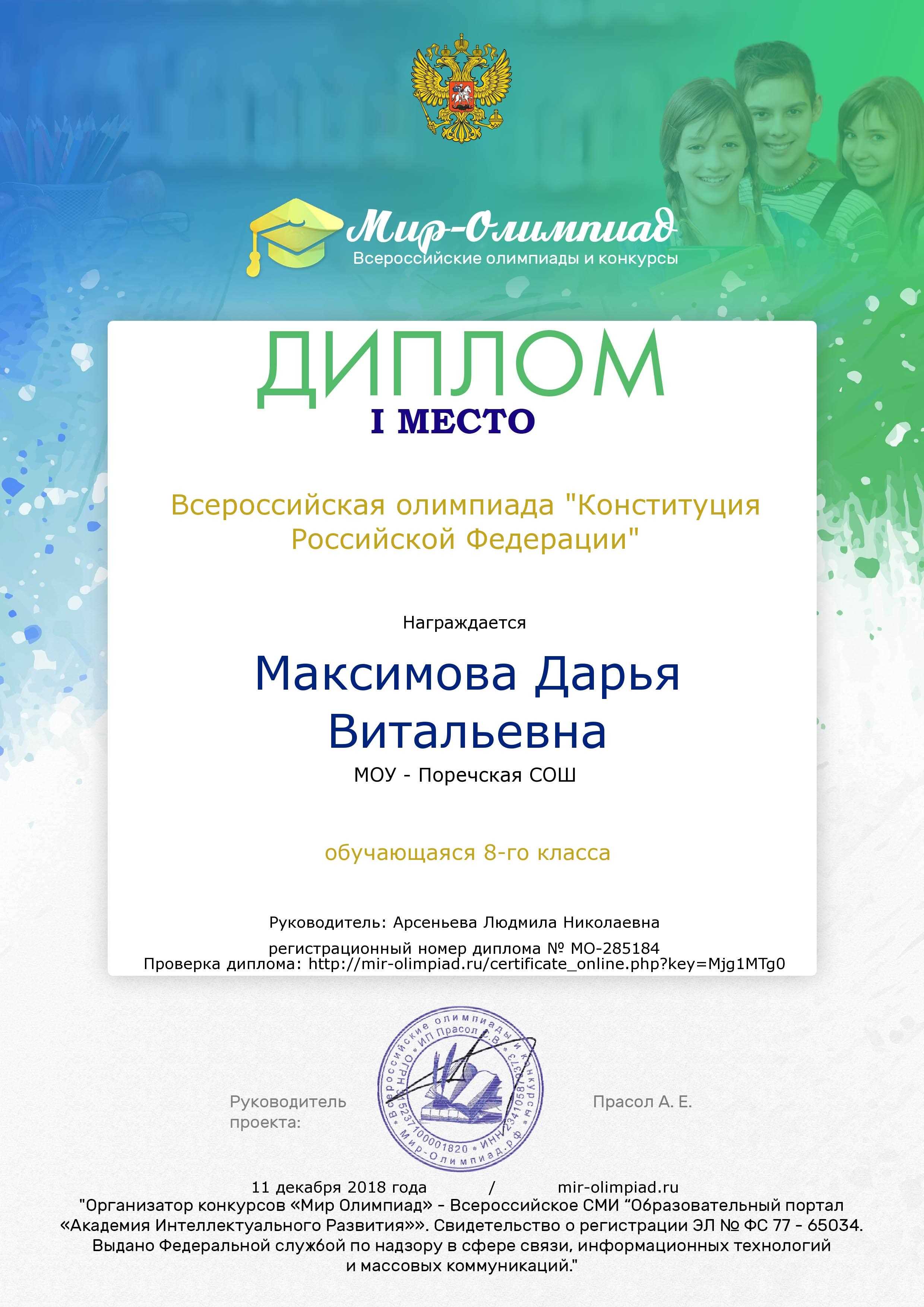 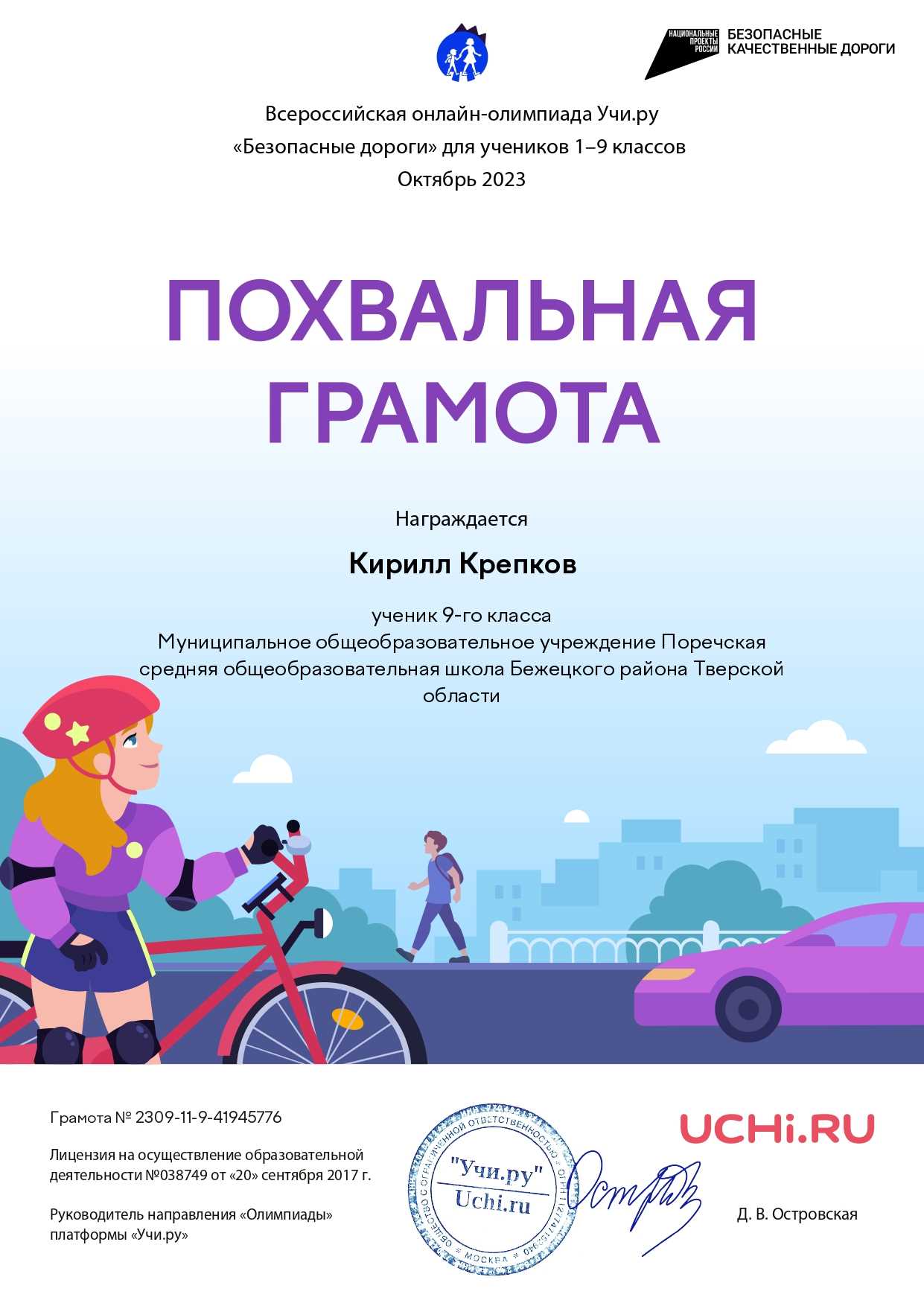 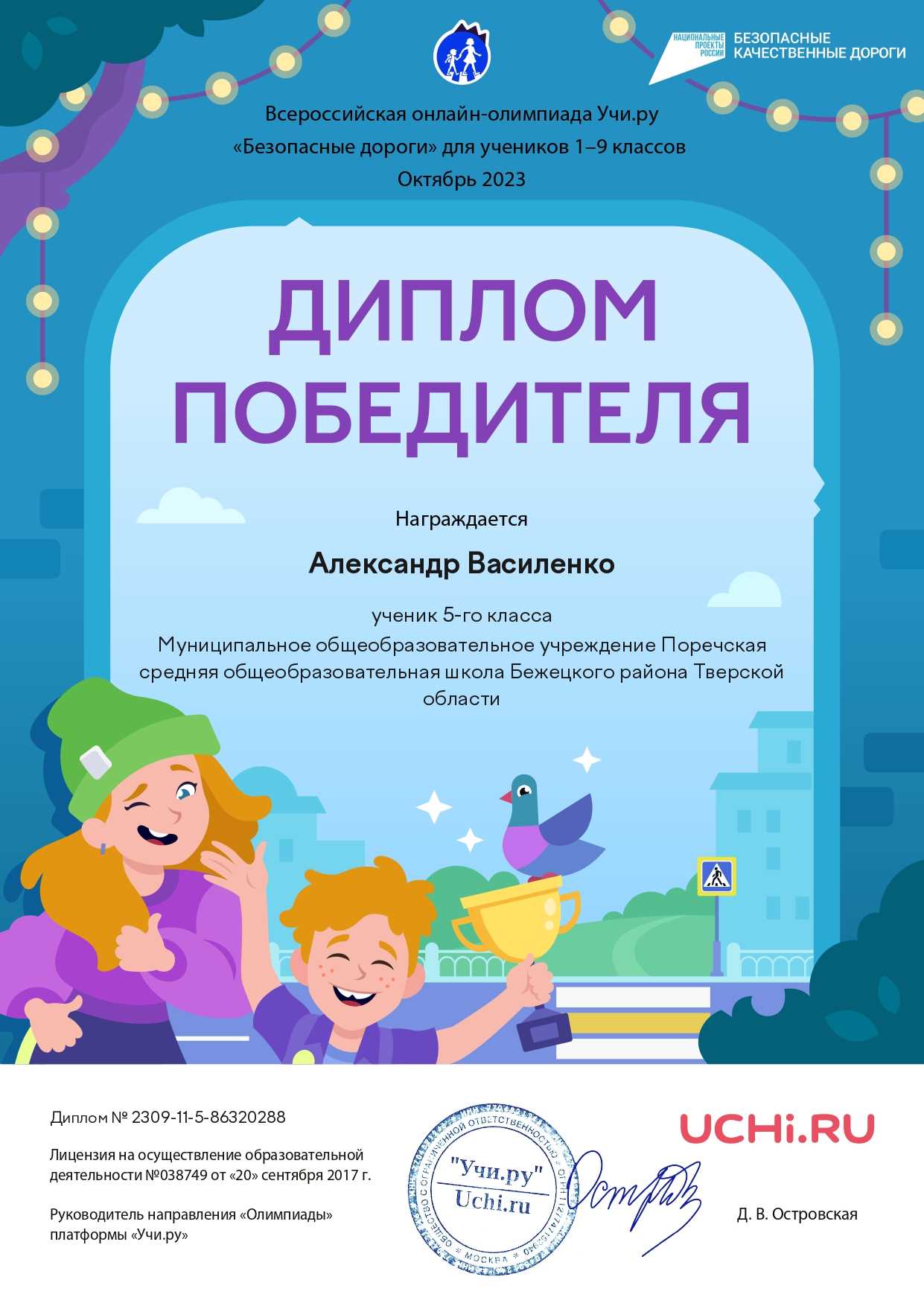 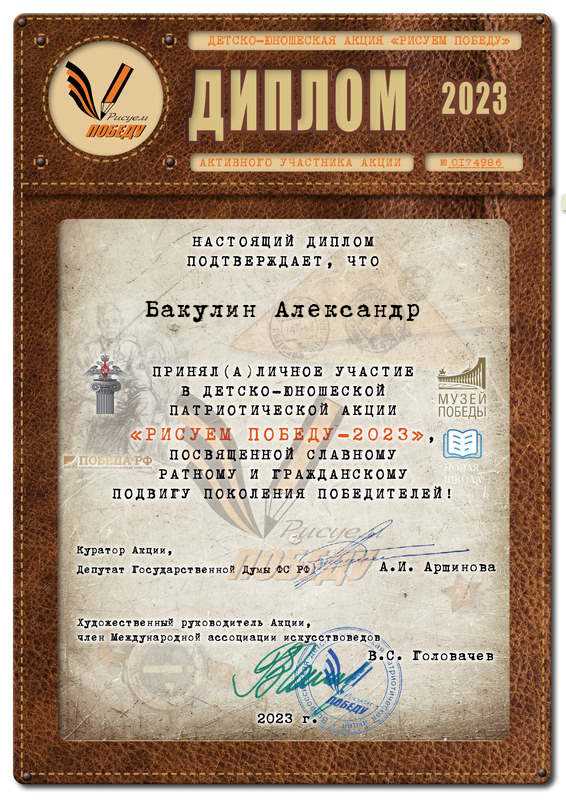 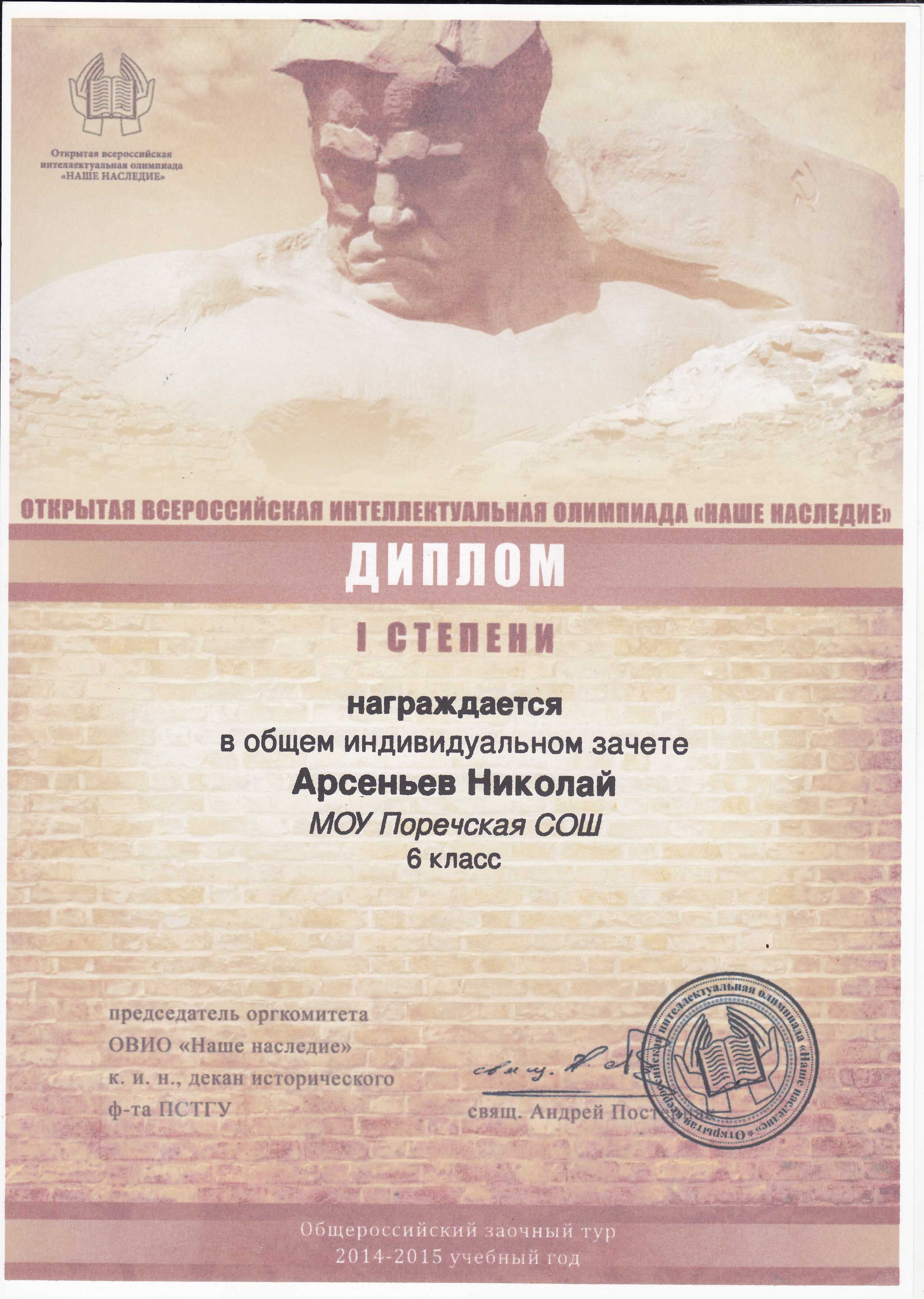 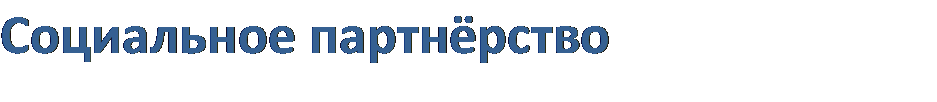 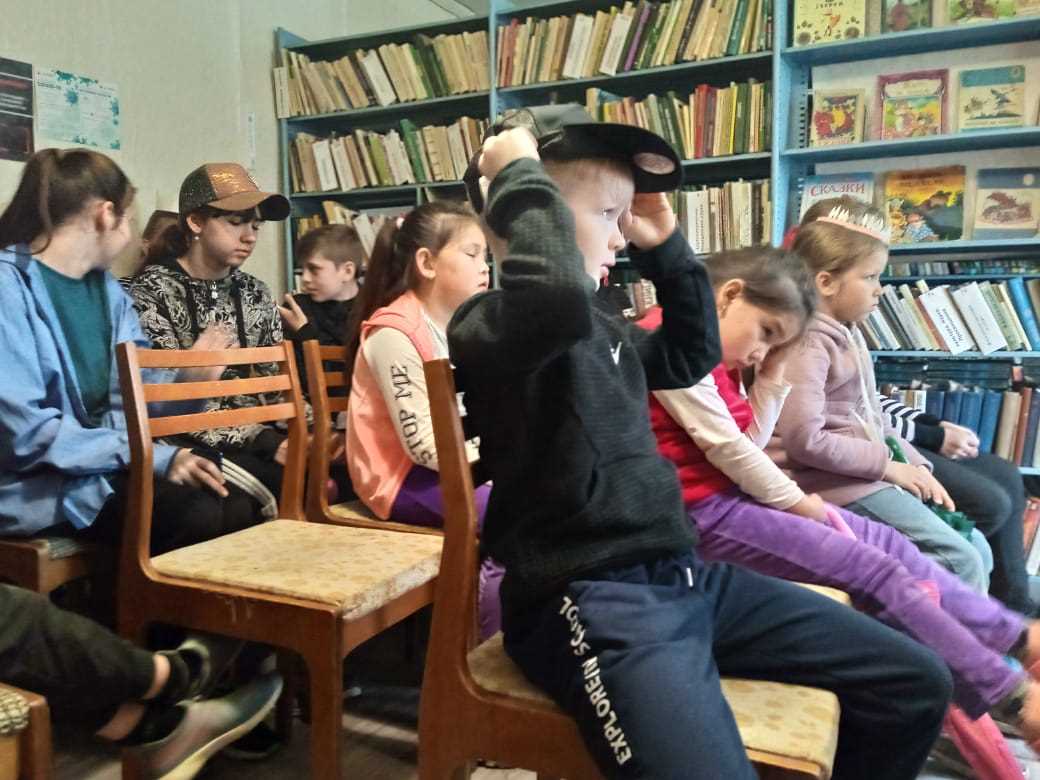 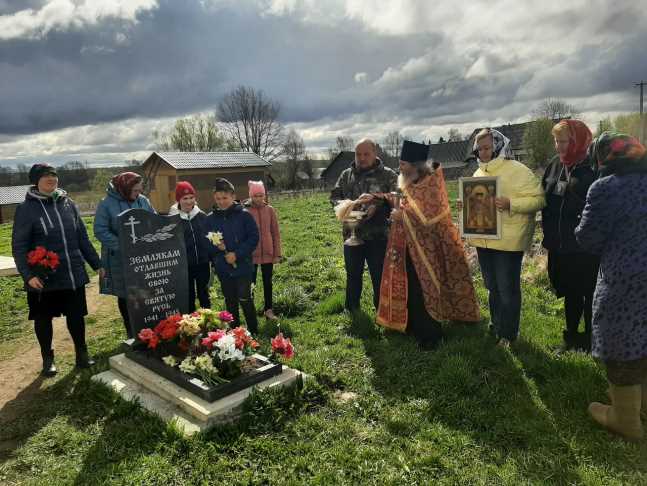 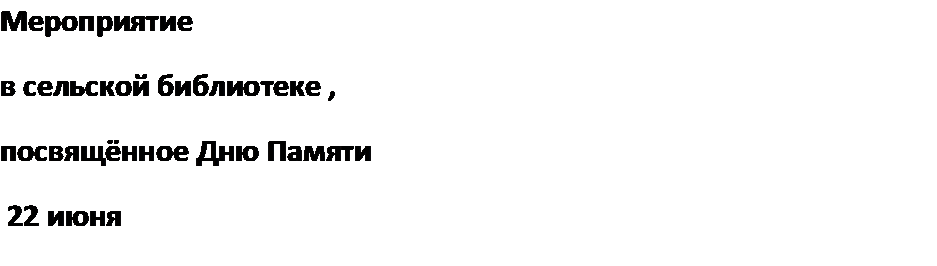 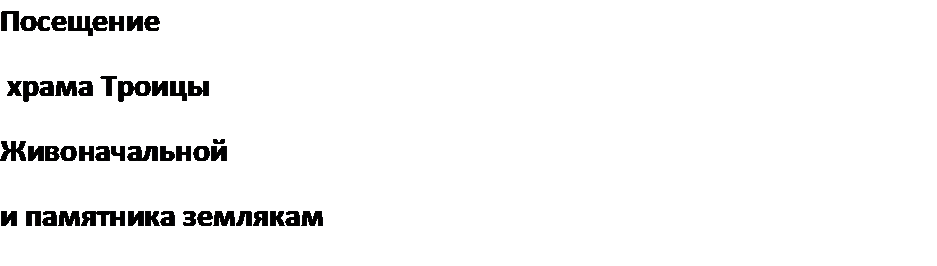 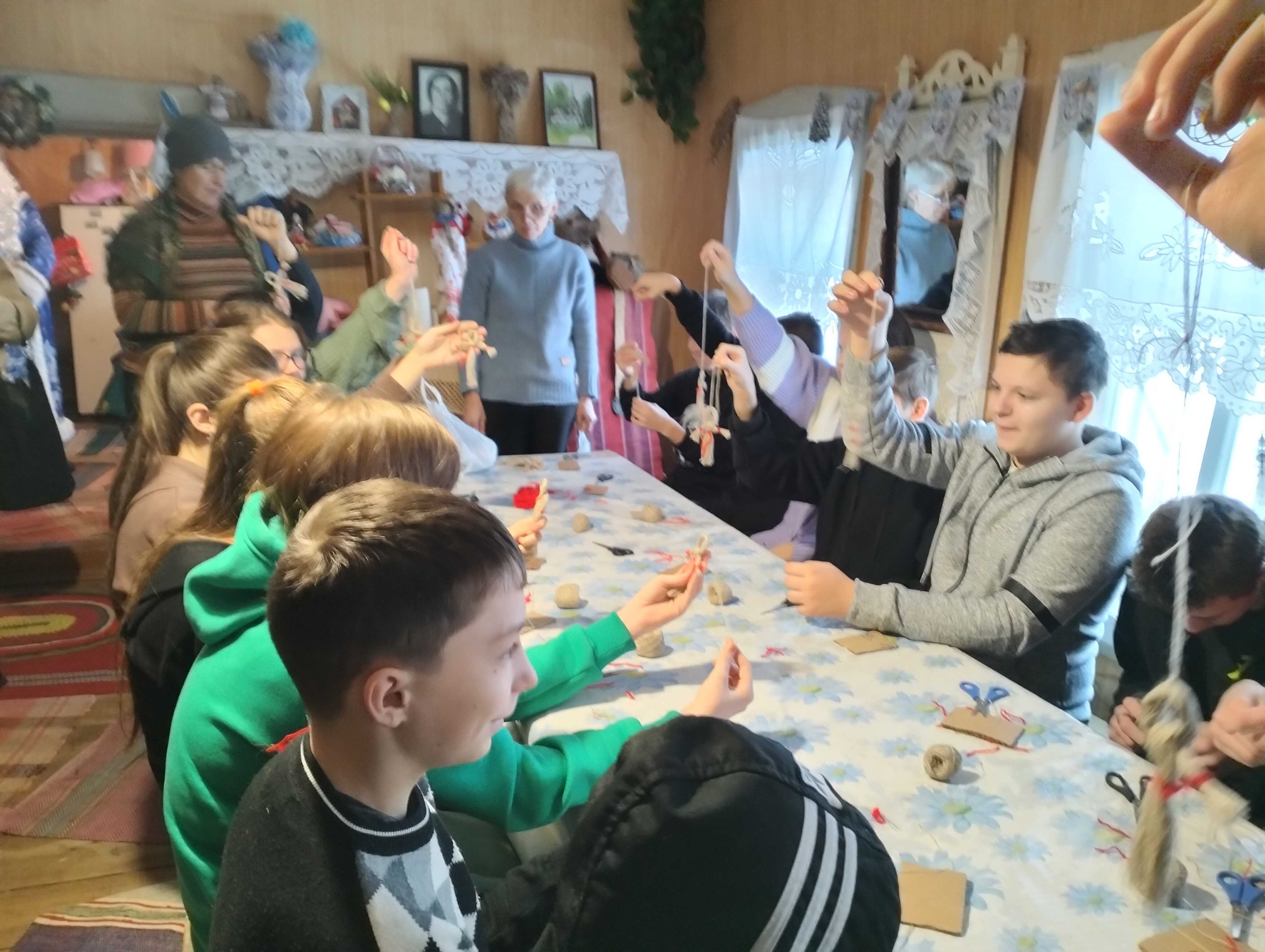 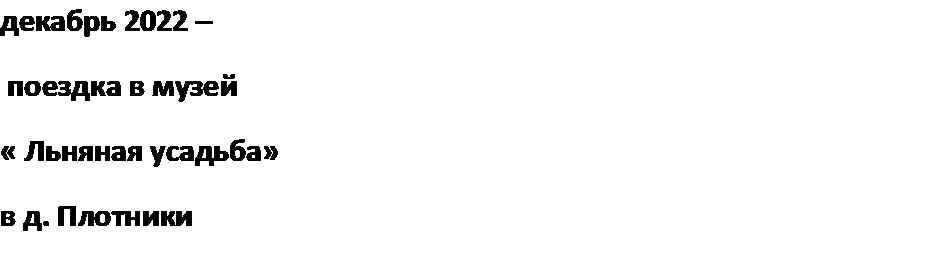 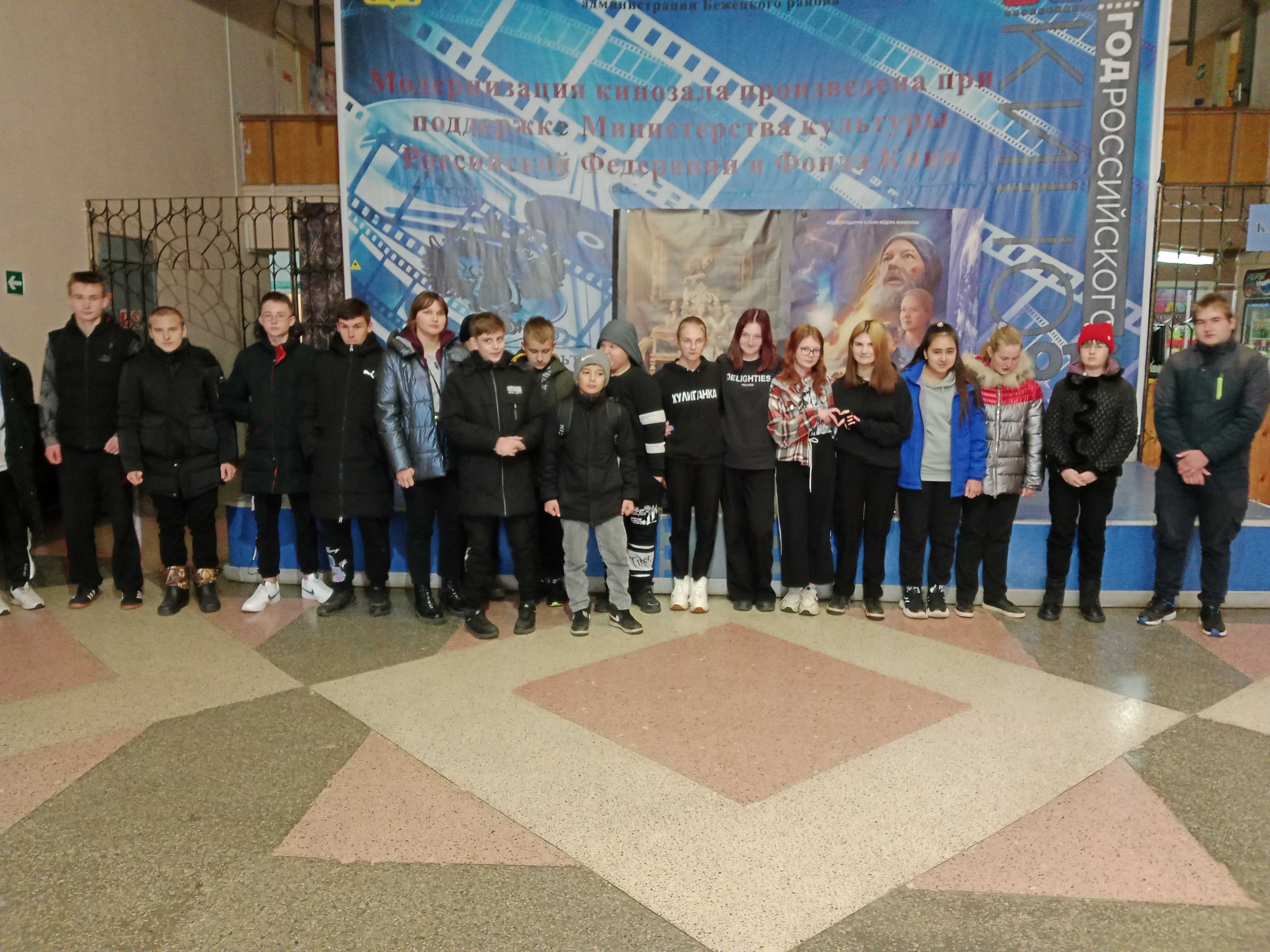 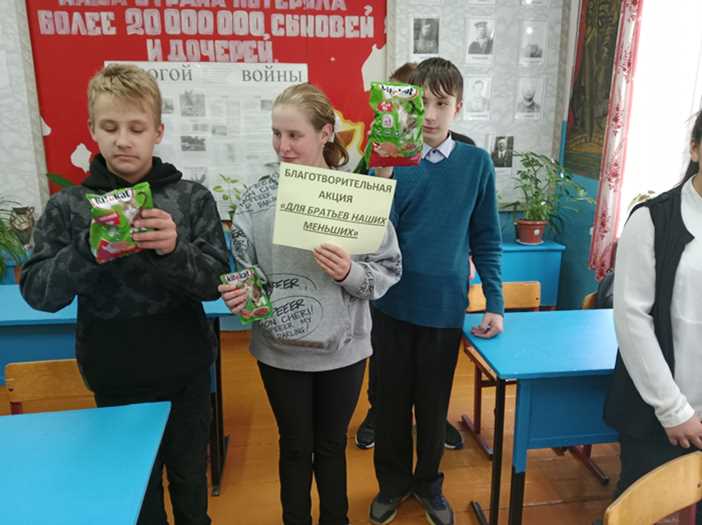 Поездка в кинотеатр на просмотр фильма «Повелитель ветра»
Сотрудничество с приютом для животных «Новая жизнь» (сбор корма)
Участие в акциях
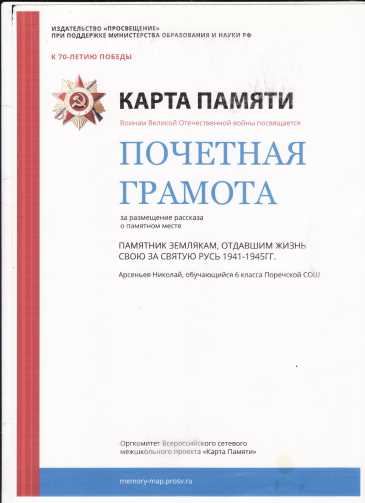 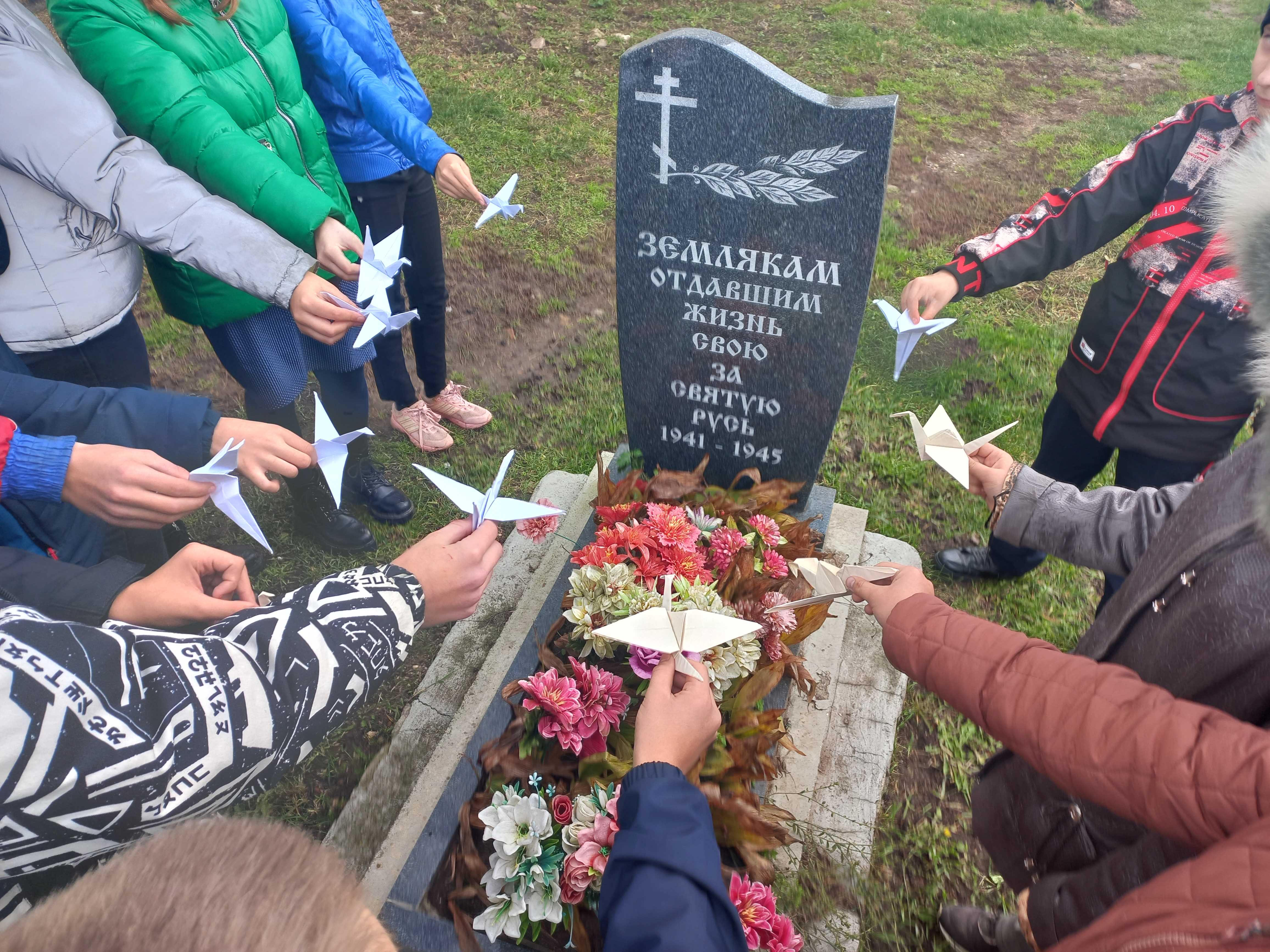 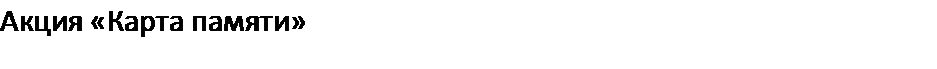 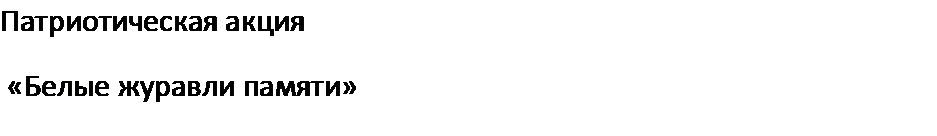 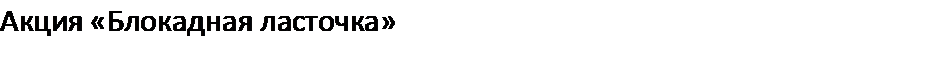 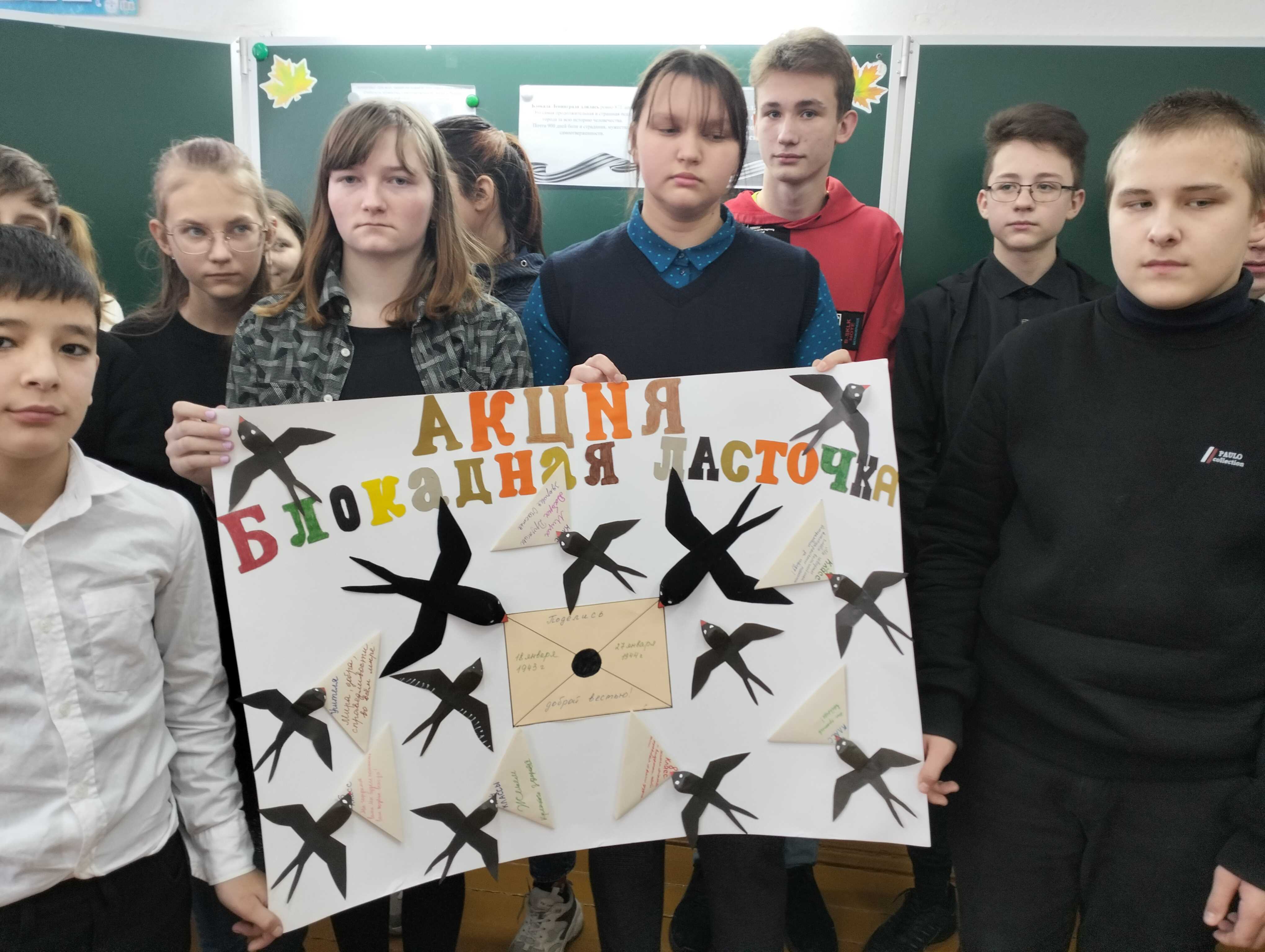 Акция «Внуки по переписке» 
ко Дню пожилого человека
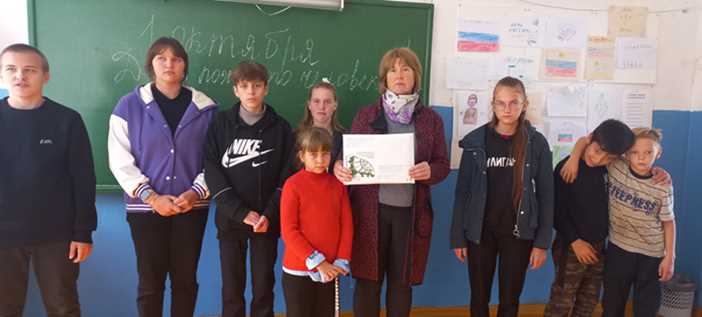 Участие в мероприятиях (подготовка и проведение)
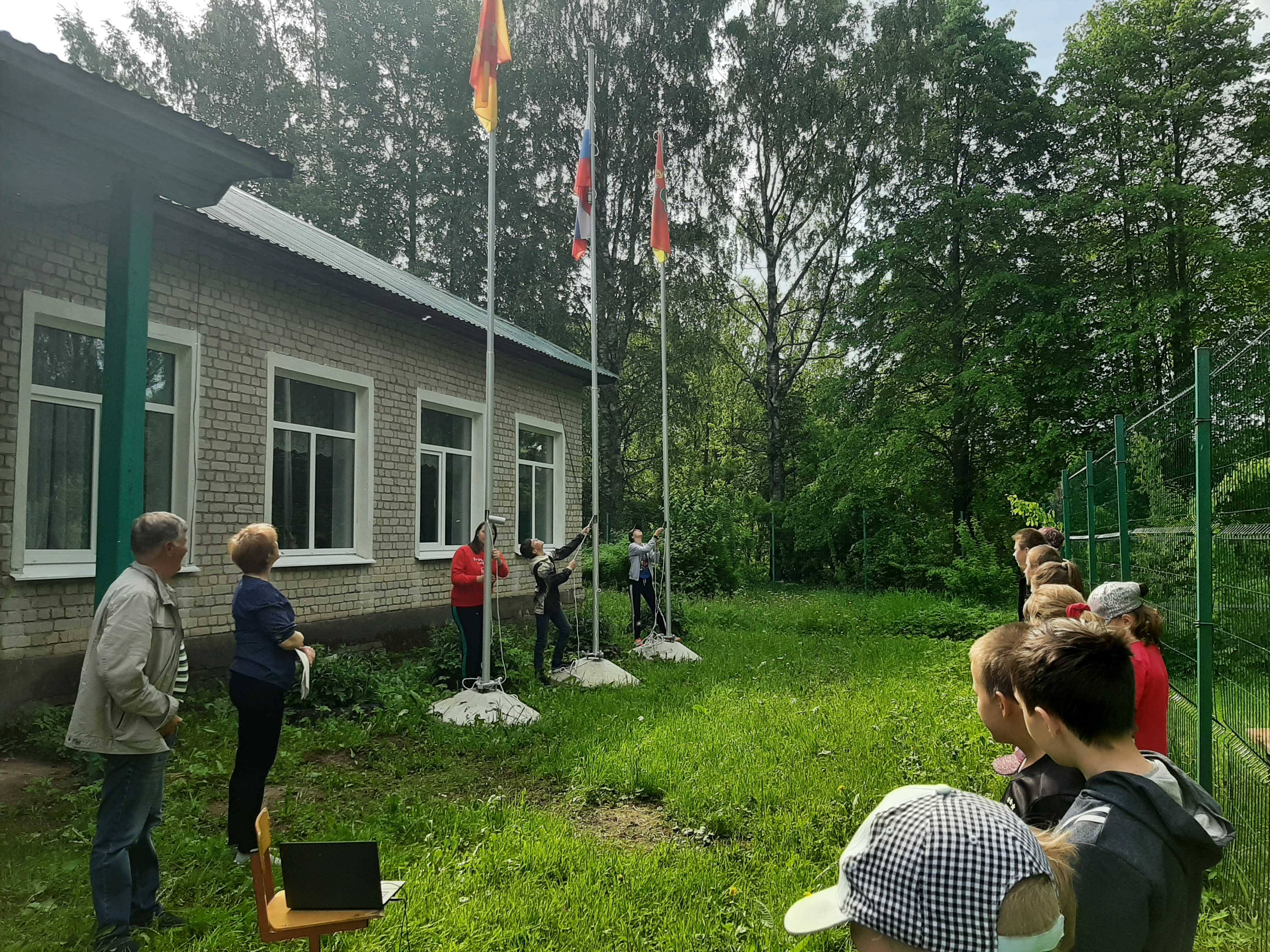 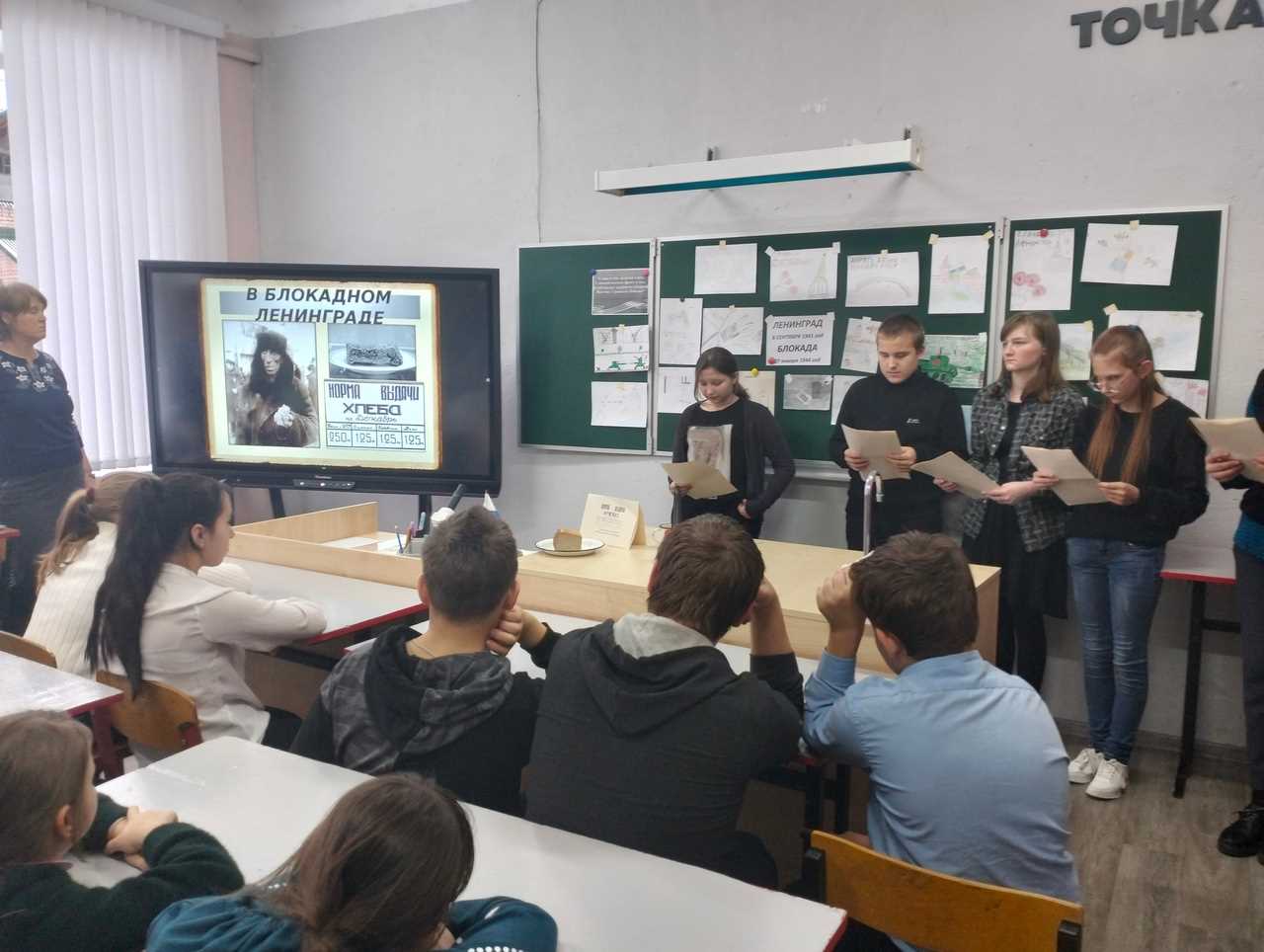 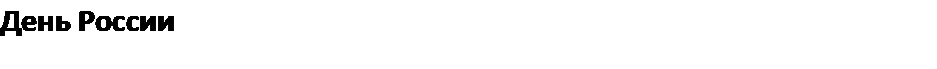 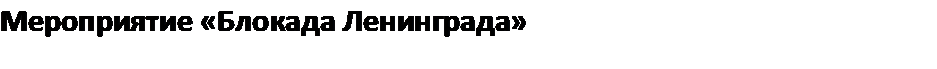 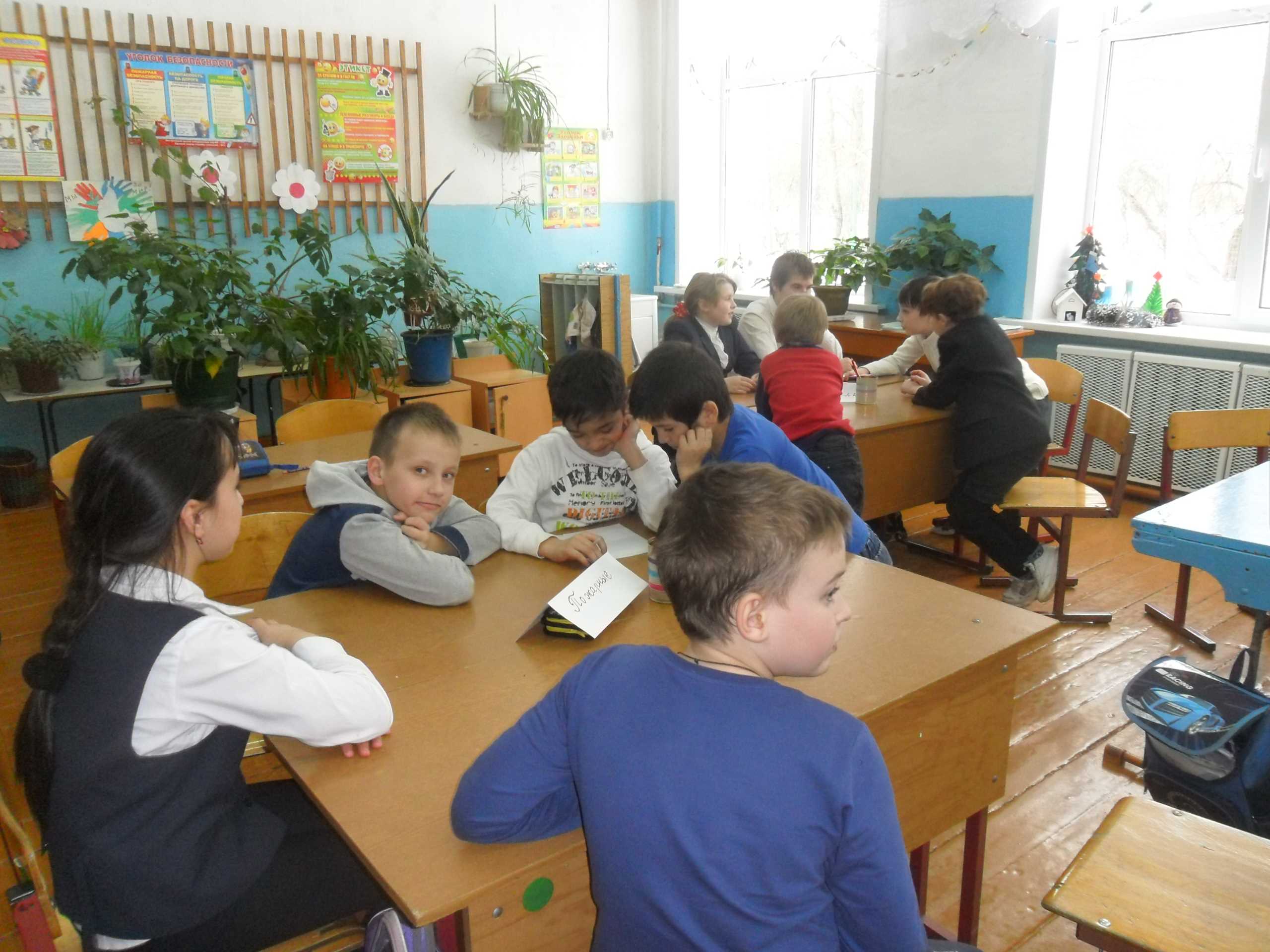 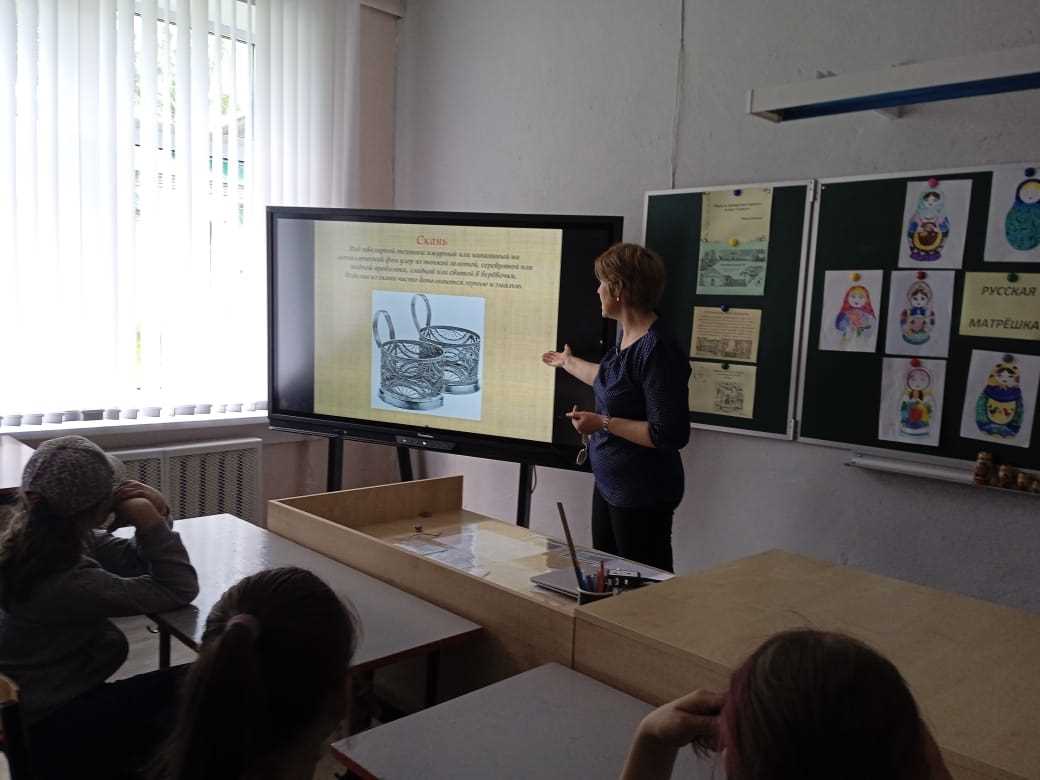 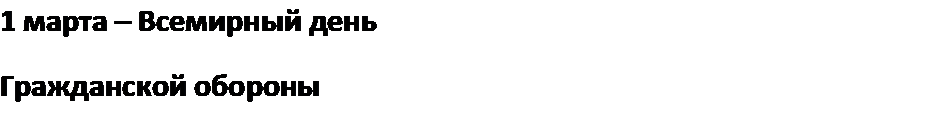 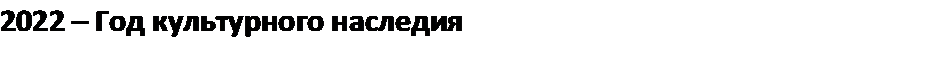 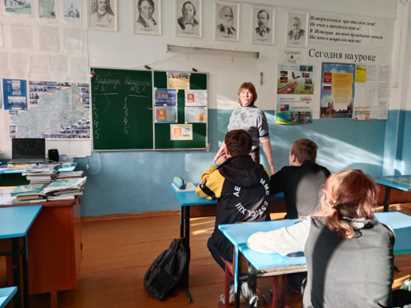 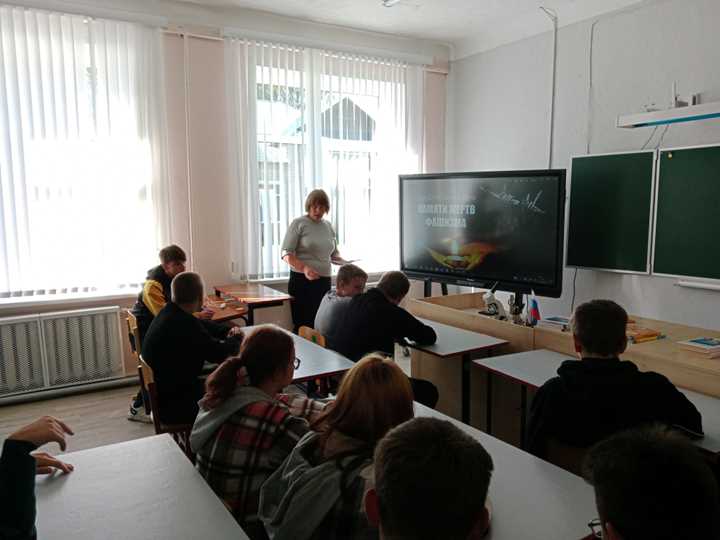 День герба и флага Тверской области
Международный день памяти 
жертв фашизма
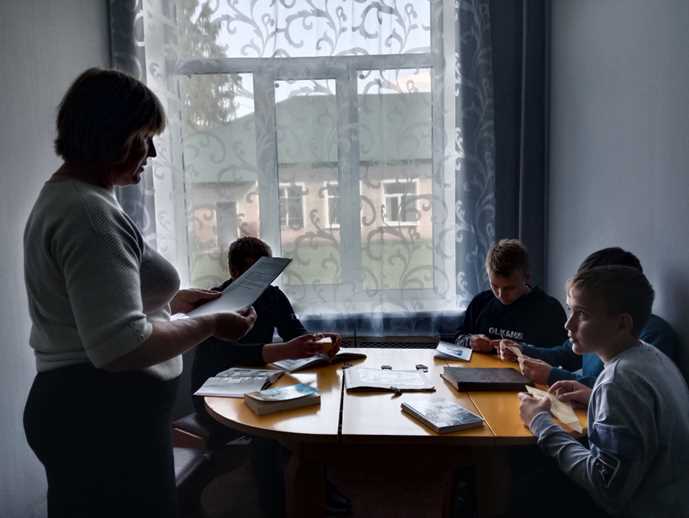 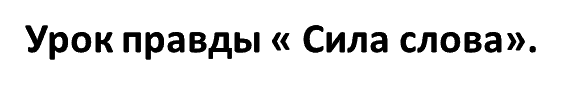 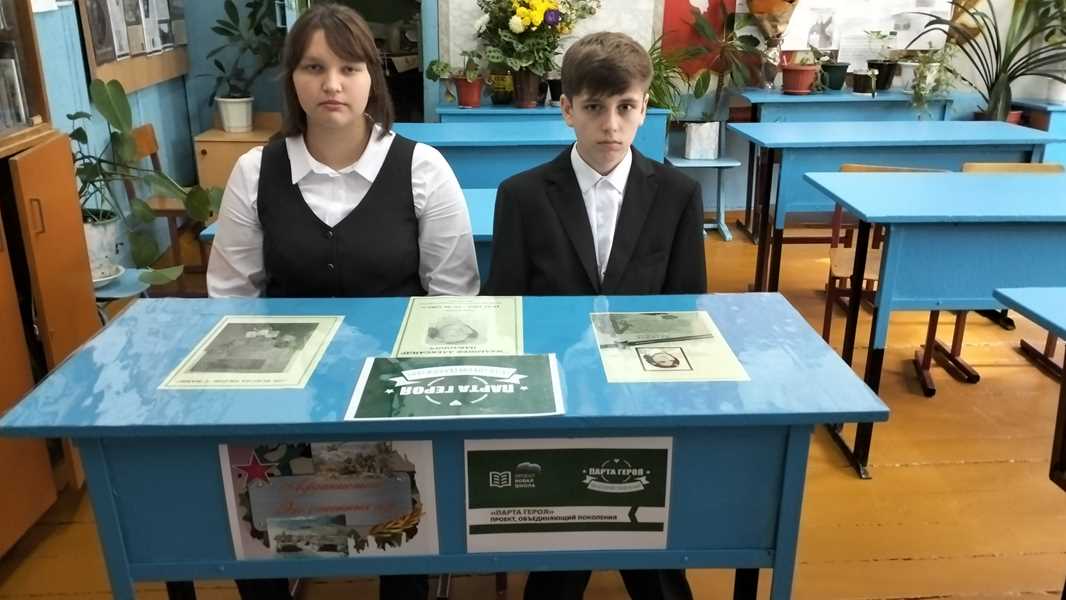 Создание Парты Героя -  Малышева Александра Павловича, выполнявшего свой интернациональный долг в Афганистане